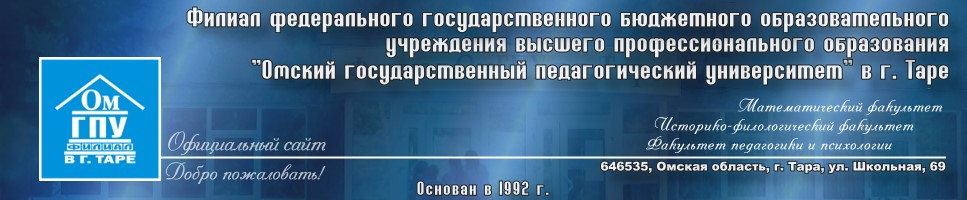 БИБЛИОТЕКА 
ФИЛИАЛА  ОМГПУ В Г. ТАРЕ
Неделя кафедры  ГУМАНИТАРНЫХ  Дисциплин
ТАРА – 2015
БИБЛИОТЕКА 
ФИЛИАЛА  ОМГПУ В Г. ТАРЕ
Презентация
новинки  учебной  литературы
И   ПЕРИОДИЧЕСКИХ ИЗДАНИЙ
ТАРА – 2015
ИСТОРИЧЕСКИЕ  НАУКИ
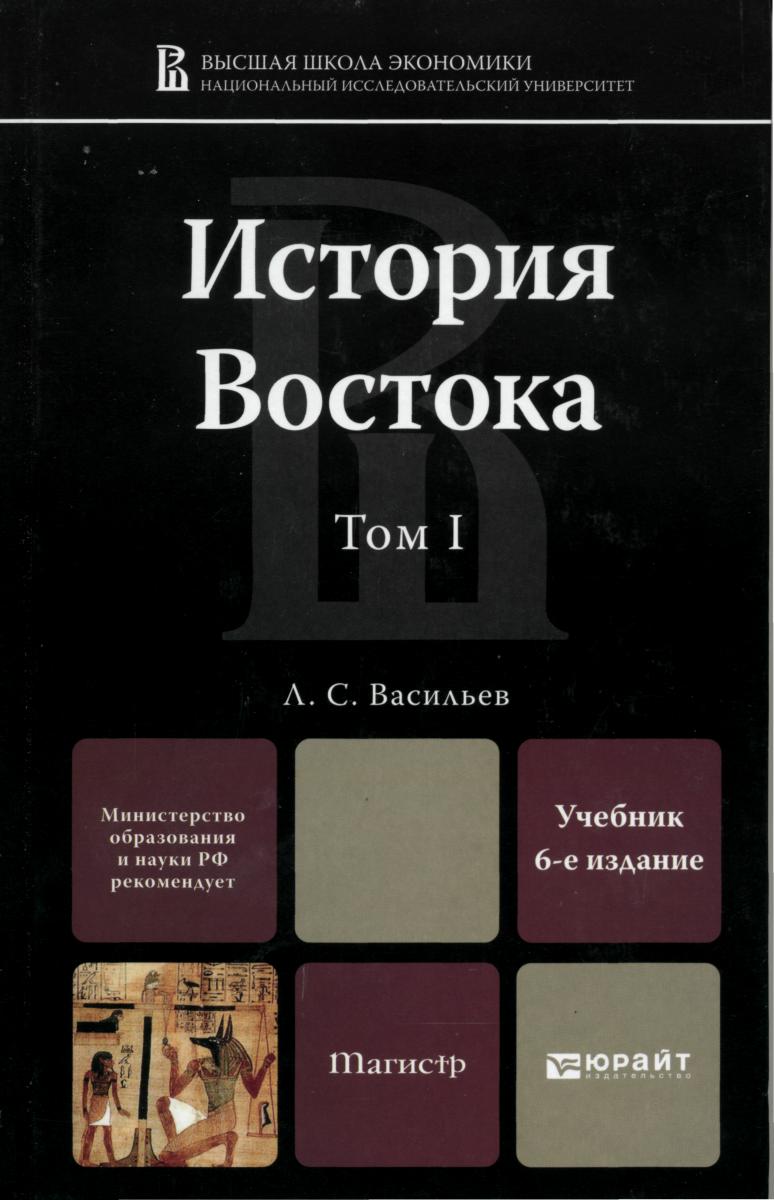 63.3(5)я73Васильев, Л. С.История Востока: учебник для магистров: в 2 т. Т. I /  Л. С. Васильев. – 6-е изд., перераб. и доп. – М.: Юрайт, 2013. – 722 с. – Серия: Магистр.Экземпляры: всего: 5 – ЧЗ (1), АБ (4)
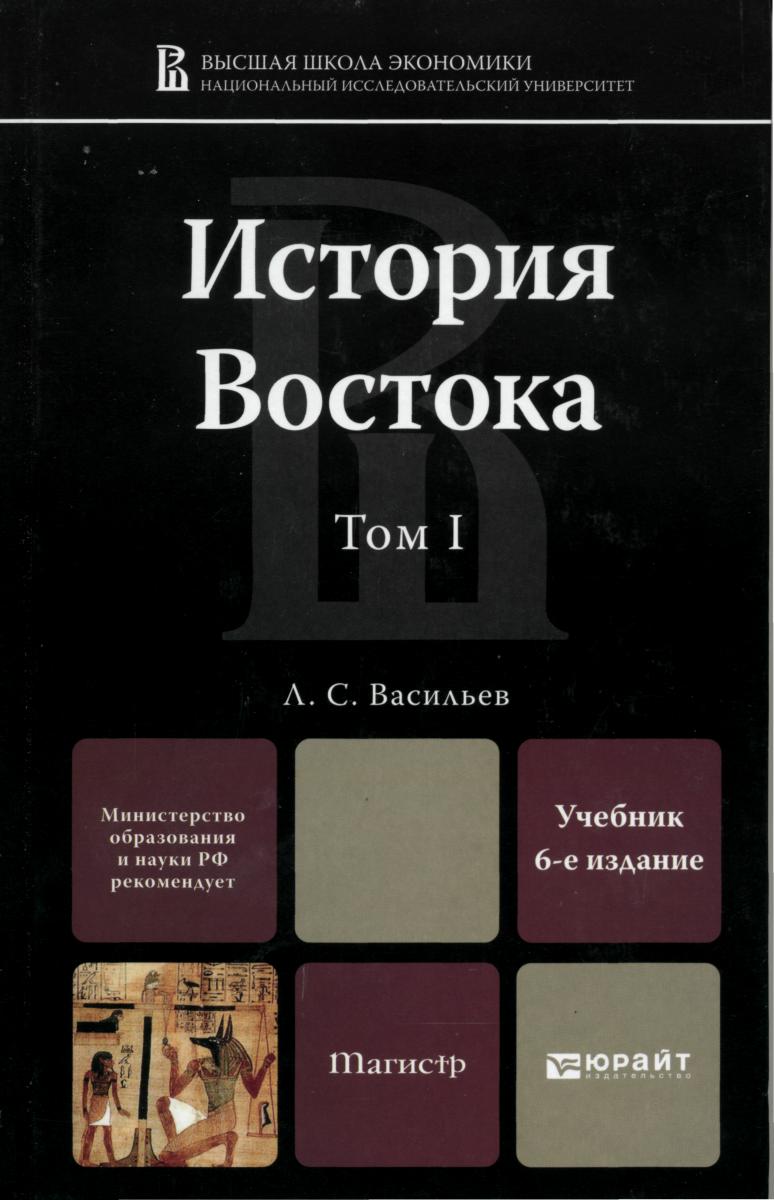 В предлагаемом издании история Востока излагается с глубокой древности и до сегодняшнего дня в рамках единой авторской концепции. 
В первом томе рассматривается история древних и средневековых (до XIX в.) государств и обществ Азии и Африки. 
Дается оценка особенностей развития разных стран Востока; много внимания уделяется процессу социо- и политогенеза, сложению структуры власти и отношений собственности в неевропейском мире, а также описанию и анализу исторического пути, традици­ям и специфике религиозно-цивилизационных ценностей различных народов.
63.3(5)я73 Васильев, Л. С.История Востока: учебник для магистров: в 2 т. Т. II /Л. С. Васильев. – 6-е изд., перераб. и доп. – М.: Юрайт, 2013. – 788 с.– Серия: Магистр.Экземпляры: всего: 5 – ЧЗ (1), АБ (4)
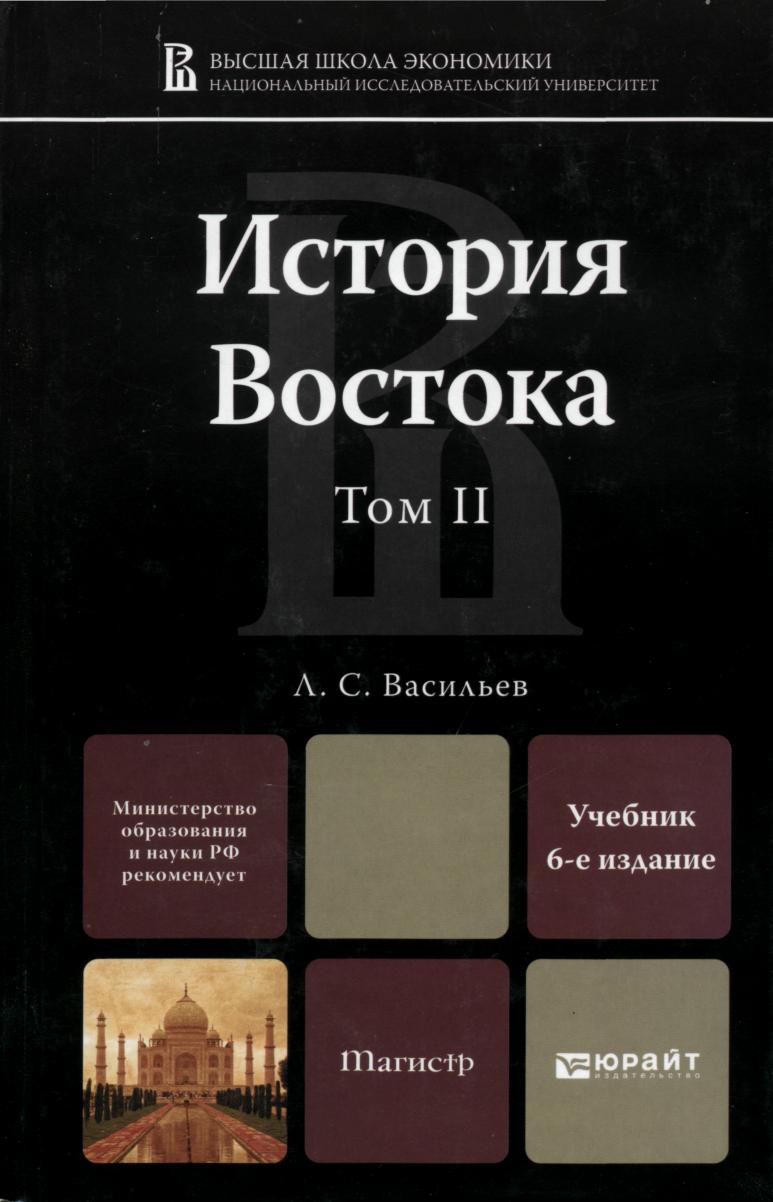 Второй том двухтомника, посвященного истории Азии и Африки, касается событий XIX—XX вв., когда колониальный, а затем и постколониальный Восток, подвергаясь давлению со стороны западных держав, сопротивляясь и приспосабливаясь, модернизировался и выбирал свой путь развития. 
Анализируется роль религиозно-цивилизационной традиции в процессе поиска путей развития современного Востока. 
Рассматриваются варианты трансформации традиционных цивилизаций Востока и слаборазвитых полупервобытных восточных обществ в общества смешанного вестернизированного типа. 
Особое внимание уделено ситуации на современном Востоке, включая растущие тем­пы воспроизводства населения. Специально рассматривается проблема исламского фундаментализма в современном мире.
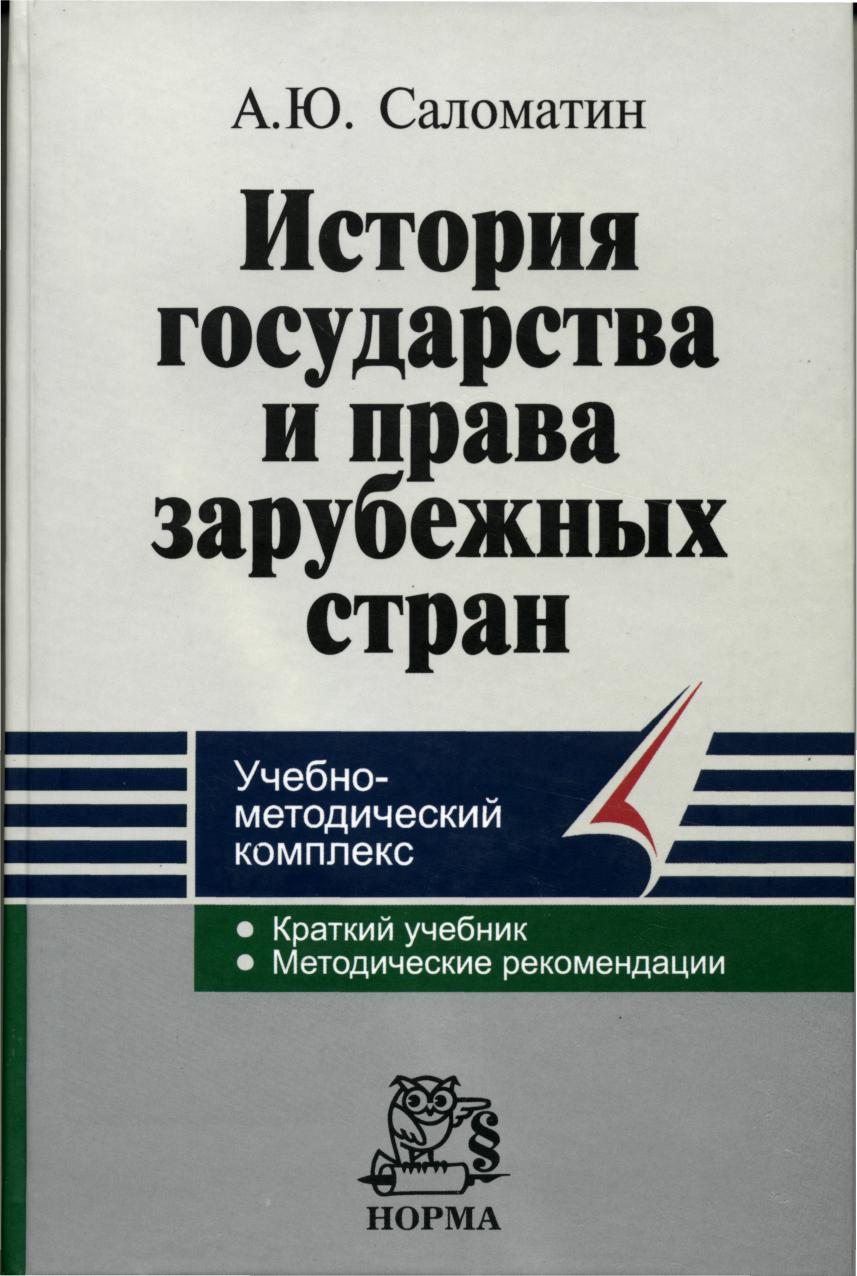 67.3(3)я73 Саломатин А.Ю. История государства и права зарубежных стран : учебно-методический комплекс / А. Ю. Саломатин. - М. : Норма, 2013. - 496 с. - Библиогр.Экземпляры: всего: 5 - ЧЗ(1), АБ(4).
Издание включает в себя комплекс материалов для чтения лекций, проведения семинарских занятий и подготовки к зачетам и экзаменам по дисциплине «История государства и права зарубежных стран».
Для преподавателей, студентов и аспирантов юридических вузов и факультетов, а также для всех, кто интересуется проблемами развития государства и права.
74.266.3 Степанищев  А. Т. Настольная книга преподавателя истории: учебно-методическое пособие / А. Т. Степанищев. - М. : ВЛАДОС, 2013. - 376 с. Экземпляры: всего:2 - ЧЗ(1), АБ(1).
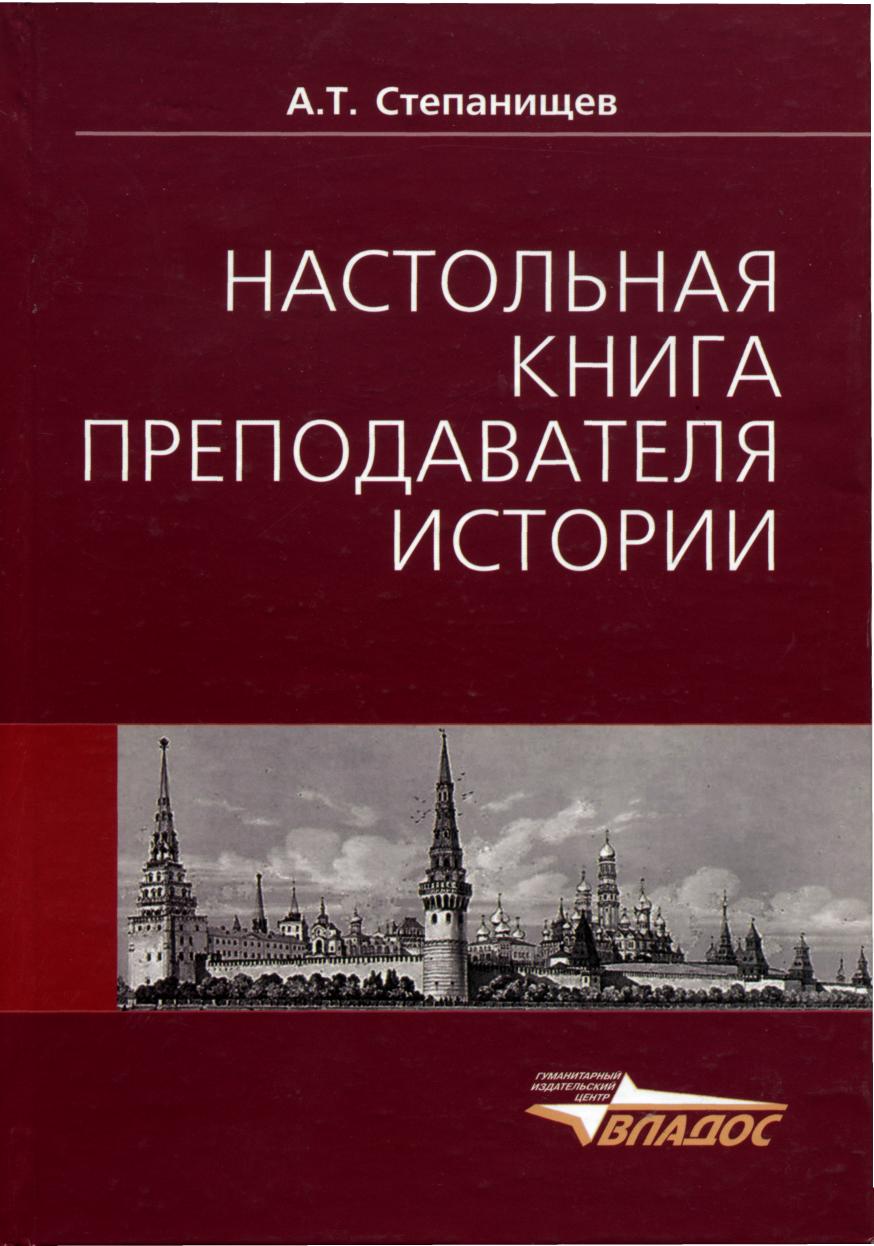 Книга известного русского историка А.Т. Степанищева является уникальным методологическим пособием и станет незаменимой как для преподавателей истории, так и для студентов. 
В своей работе автор объемно представляет принципы исторического исследования, подробно рассматривает методы исследования и преподавания. 
Этот труд содержит концептуальные составляющие обучения истории, теоретические и методические основы, рекомендации по основным формам и способам самостоятельной работы. 
Приведено множество вариантов составления таблиц, которые дают возможность, при изучении исторических источников, существенно облегчить обработку информации.
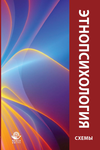 Этнопсихология [Электронный ресурс]: учебное пособие в схемах для студентов вузов /авт.-сост. В.Л. Цветков, А.В. Соловьёва. – М.: Юнити-Дана; Закон и право, 2014. – 119 с. – Режим доступа: http://www.knigafund.ru/books/172419
В пособии приведены основные положения этнопсихологии об особенностях восприятия, мышления, атрибуции и поведения представителей различных этнических групп, описана методология их учёта специалистами в ситуациях профессиональной деятельности.
Шаренкова С. Славяно-православный цивилизационный проект. Опыт новой геополитики [Электронный ресурс]  / С. Шаренкова. – М.: Логос, 2014. – 299 с. – Режим доступа:  http://www.knigafund.ru/books/172854
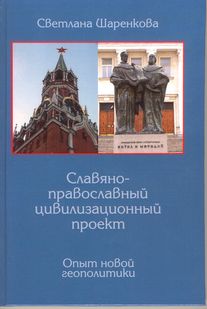 Книга посвящена историческому развитию славян и славянских народов. 
Раскрыто значение миссии славянской общности, показано особое место славянской Европы на геополитической карте мира.
Проанализирована роль России и Болгарии как основ Славяно-православного проекта, выявлены его социальные идеи и православные ценности.
Рассмотрены болгаро-русские отношения на протяжении всей истории развития этих двух стран от Средневековья до наших дней. 
Исследовано происхождение русофильства и русофобства, болгарского национального вопроса, обосновано конструктивное значение Славяно-православного цивилизационного проекта в геополитическом треугольнике «Европейский союз – США – Россия».
ПОЛИТИКА.  ПОЛИТОЛОГИЯ
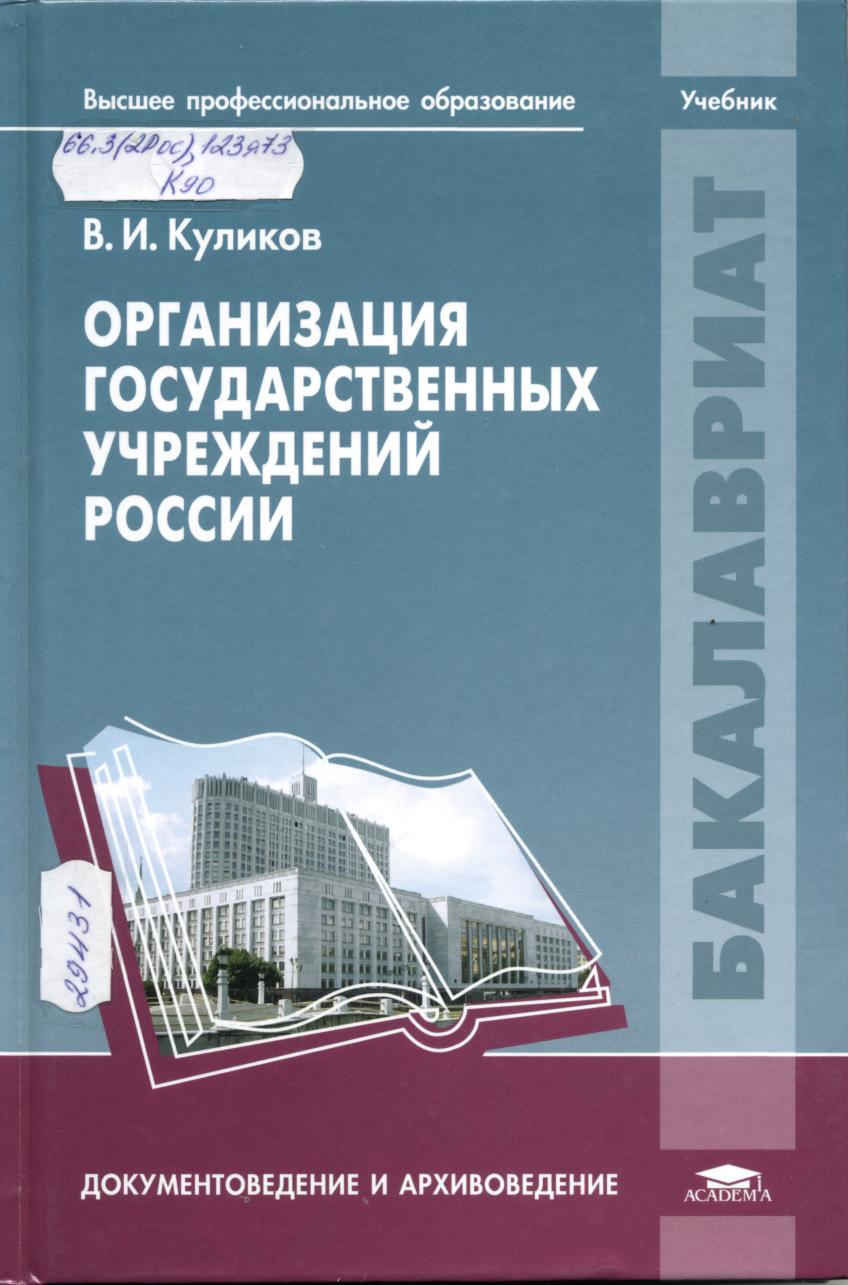 Карпович О.Г. Цветные революции. Теория и практика демонтажа современных политических режимов: монография  / О.Г.Карпович , А.В. Манойло. – М.: ЮНИТИ-ДАНА: Закон и право, 2015. – 111 с. – Режим доступа: http://www.knigafund.ru/books/173665
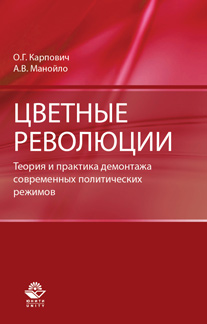 Монография посвящена теоретическому и практическому анализу проблем, связанных с демонтажем политических режимов в современных государствах (как авторитарного, так и демократического типа) и ролью в этом процессе концепций, моделей и технологий цветных революций.
Даются анализ и классификация основных проблем, угроз и рисков для существующих политических режимов в условиях организации и проведения цветных революций. 
Подготовлен ряд выводов и предложений по противодействию процессам, направленным на инициацию и реализацию цветных революций в современных условиях.
Карпович О. Г. Глобальные проблемы и международные отношения [Электронный ресурс]:  монография / О. Г. Карпович. – М.: ЮНИТИ-ДАНА: Закон и право, 2014. – 503 с. – Режим доступа:   http://www.knigafund.ru/books/172352
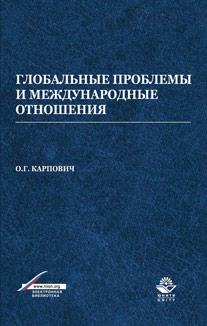 В книге рассмотрены теоретические аспекты глобальных проблем мировой цивилизации, проанализированы процессы глобального управления и развития, названы основные проблемы, угрозы и риски мировой цивилизации. 
Проведено исследование современных политических конфликтов, дана их классификация, представлены варианты их урегулирования и разрешения на основе современных подходов, концепций и технологий. 
Выявлена роль политических технологий в управлении международными конфликтами.
философские  науки
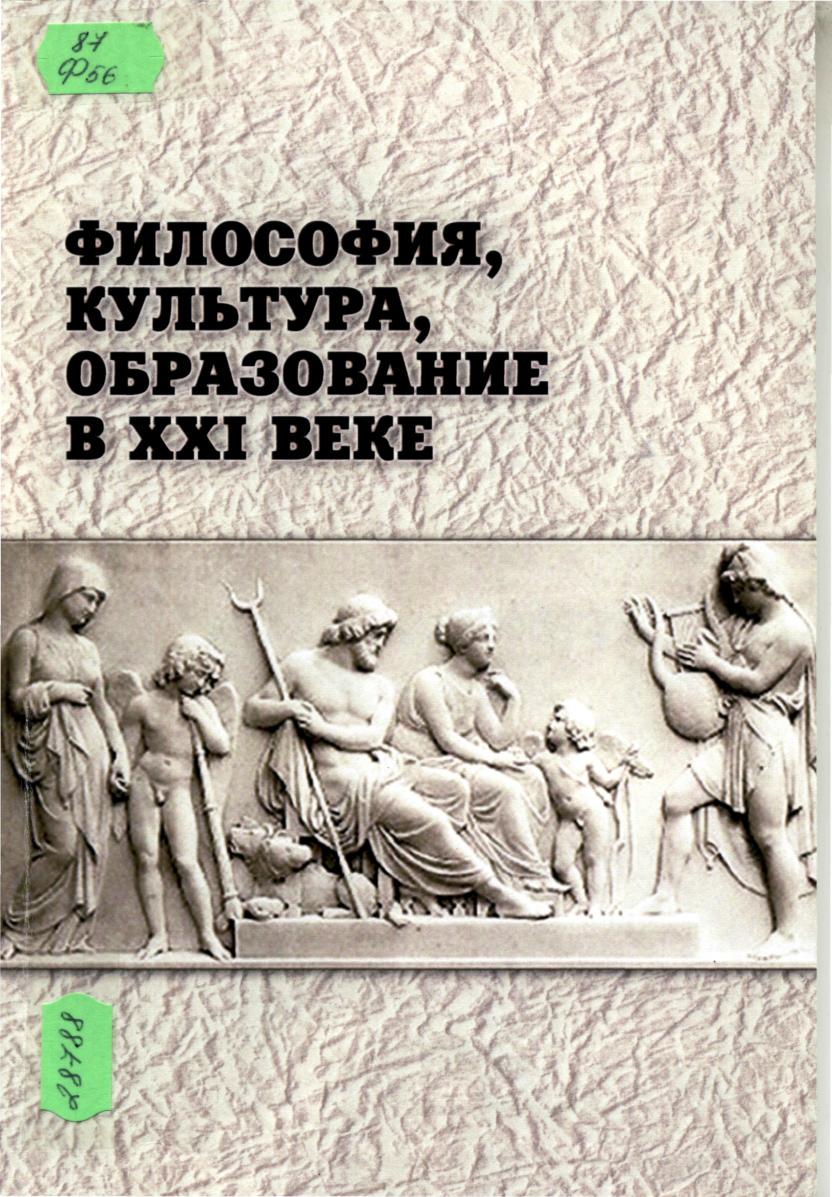 Философия [Электронный ресурс]: учебник для студентов вузов / под ред.  В. П. Ратникова. – 6-е изд. перераб. и доп.  – М.: ЮНИТИ-ДАНА, 2014. – 671 с. – Режим доступа: http://www.knigafund.ru/books/172418
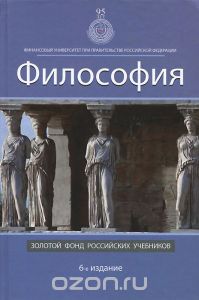 В учебнике раскрыты предмет, цели, функции философии, основные понятия и категории философии.
Дан анализ различных философских школ и направлений, рассмотрены проблемы бытия и познания (онтологии и гносеологии), изложены принципы, используемые при анализе общественной жизни. 
Особое внимание уделено вопросам философии человека. Кроме того, издание содержит словарь философских понятий и терминов.
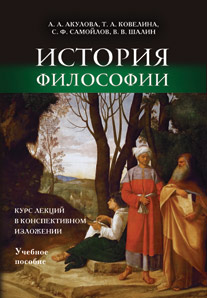 История философии: курс лекций в конспективном изложении [Электронный ресурс]:  учебное пособие / Акулова А.А., [и др.]. – М.Прометей, 2014. – 98 с. – Режим доступа: http://www.knigafund.ru/books/173090
Учебное пособие представляет собой конспективное изложение тем первого раздела курса философии, посвящённого истории философии. 
В предлагаемом пособии популярно излагаются важнейшие моменты основных философских систем, начиная с эпохи Древнего Востока и заканчивая современностью.
Глухов А. А.  Перехлёст волны. Политическая логика Платона и постницшеанское преодоление платонизма [Электронный ресурс] / А. А. Глухов. – М.: Изд. дом Высшей школы экономики, 2014. – 584 с. – Режим доступа: http://www.knigafund.ru/books/172497
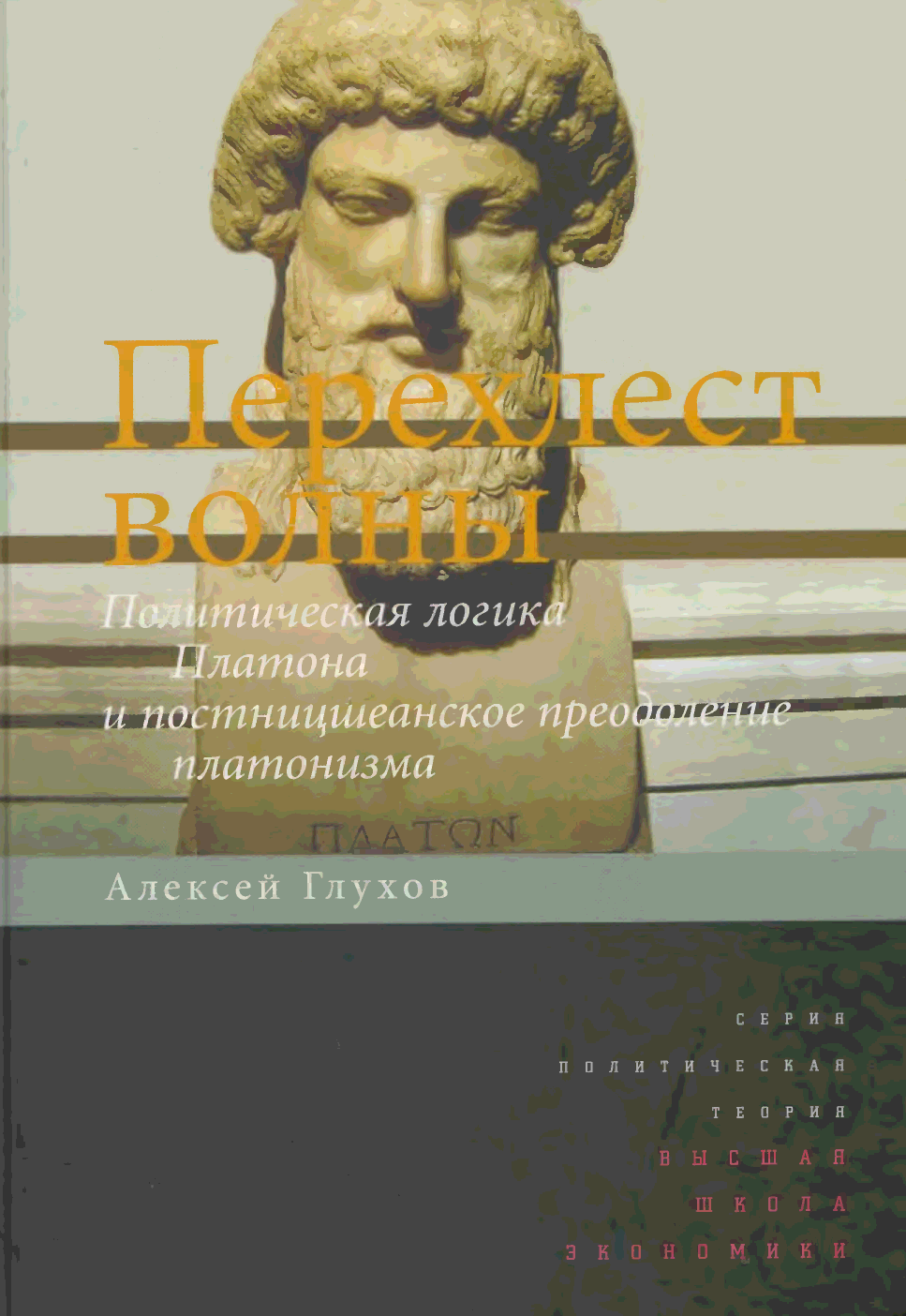 Монография посвящена системе политической логики древнегреческого философа Платона и рецепции платонизма в XX в. среди мыслителей постницшеанцев (М. Хайдеггер, Х. Арендт, Л. Штраус, М. Фуко, Ж. Делез, Ж. Деррида).
Изложены методы историко-философского анализа, приведена типология политического мышления в континентальной и аналитической традициях, дан обзор новейших тенденций в изучении античного политического бытия. 
Подробно разобрано «Государство» Платона, рассмотрены основные антиплатонические тексты постницшеанцев, сыгравшие ключевую роль в становлении континентальной философии в XX в. 
Особое внимание в книге уделено проблеме взаимной непереводимости языков свободы и справедливости.
правоведение
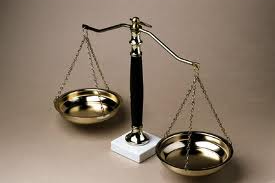 Профессиональная этика и служебный этикет [Электронный ресурс]: учебник для студентов вузов / Эриашвили Н.Д.  [и др.] . – М.: ЮНИТИ-ДАНА, Закон и право, 2015. – 271 с. – Режим доступа: http://www.knigafund.ru/books/173226
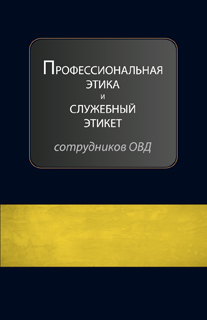 Этот учебник – один из немногих опытов разработки проблем профессиональной этики сотрудников органов внутренних дел. 
Его главная задача – способствовать повышению нравственной и правовой культуры работников криминальной полиции и полиции общественной безопасности. 
С современных позиций рассматриваются основные этические проблемы: сущность морали, категории этики, история нравственных начал в деятельности царской полиции и советской милиции. 
Даются рекомендации по формированию у сотрудников общих и профессиональных компетенций, убеждений, умений и навыков соблюдения моральных и правовых норм в профессиональной деятельности и повседневном поведении.
Особое внимание уделяется анализу Типового кодекса профессиональной этики и служебного поведения в контексте той или иной главы.
Судейская этика [Электронный ресурс]: учебник для студентов вузов / [И. И. Аминов  и др.];   под ред.  Н.Д. Эриашвили. – М.: ЮНИТИ-ДАНА, 2015. – 247 с. – Режим доступа: http://www.knigafund.ru/books/173249
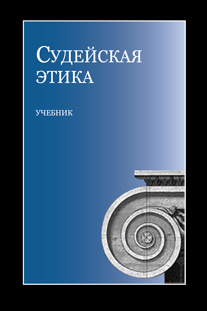 В соответствии со структурой курса и основными категориями этики в учебнике раскрываются содержание и социальная ценность профессиональной этики судьи. 
Выделяются ее специфика, нравственные аспекты назначения российского уголовного процесса и его принципов, институтов уголовно-процессуального доказывания и мер уголовно-процессуального принуждения, нравственные основы судебных стадий уголовного процесса, а также вопросы культуры уголовно-процессуальной деятельности. 
Значительное внимание уделено истории развития нравственно-правовых идей в процессе становления и развития отечественного судопроизводства, нравственно-психологическим требованиям, предъявляемым к работникам судебной системы.
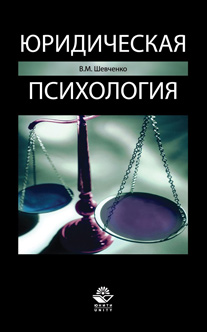 Шевченко В.М. Юридическая психология [Электронный ресурс]: учебное пособие для студентов вузов / Шевченко В. М. – М.: ЮНИТИ-ДАНА, 2015. – 287 с. – Режим доступа: http://www.knigafund.ru/books/173668
В учебном пособии излагаются теоретические понятия и положения по дисциплине «Юридическая психология», рассматриваются практические задания и ролевые игры, направленные на использование психологических знаний в практической деятельности юриста.
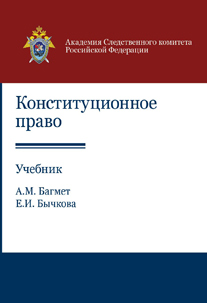 Багмет А.М. Конституционное право [Электронный ресурс]: учебник для студентов вузов / А. М. Багмет, Е. И. Бычкова. – М.: ЮНИТИ-ДАНА, 2015. – 431 с. – Режим доступа: http://www.knigafund.ru/books/173168
Раскрываются традиционные для учебной дисциплины, науки и отрасли конституционного права вопросы теории конституционного права, даётся характеристика конституционно-правового статуса человека и гражданина, приводятся основы организации территориального устройства Российского государства, деятельности органов государственной власти и органов местного самоуправления.
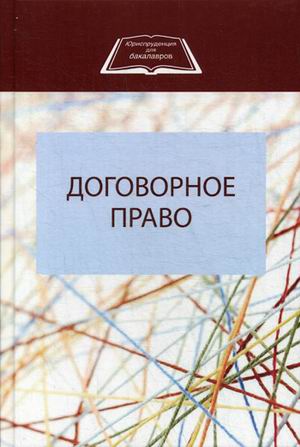 Договорное право [Электронный ресурс]: учебное пособие для студентов вузов / под. ред. Н.Д. Эриашвили, В.Н. Ткачёва. – М. ЮНИТИ-ДАНА, 2015. – 239 с. – Режим доступа: http://www.knigafund.ru/books/173644
Учебное пособие содержит общие положения договорного права: понятие и содержание договора, виды договора, порядок заключения договора, изменения и расторжения договора. Рассматриваются все виды договоров, наиболее распространённые из них анализируются подробнее.
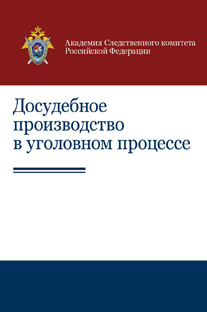 Досудебное производство в уголовном процессе [Электронный ресурс]: научно-практическое пособие для студентов вузов / Б. Я. Гаврилов, А. А. Ильюхов, А. М. Новиков, Н. В. – М.: ЮНИТИ-ДАНА, 2015. – 224 с. – Режим доступа:  http://www.knigafund.ru/books/173154
Раскрыты правовые понятия, регламентирующие досудебное производство по уголовному делу, следственные действия, меры уголовно- процессуального принуждения, процессуальные документы. 
Изложены положения УПК РФ, регулирующие досудебное производство по уголовному делу, анализ которых упирается на научные изыскания авторов и результаты многолетней практической деятельности.
Концепция частного и публичного права России. Азбука частного права [Электронный ресурс]: монография / под ред. В.И. Иванова,  Ю.С. Харитоновой. – М.: ЮНИТИ-ДАНА: Закон и право, 2015. – 327 с. – (Серия «Научные издания для юристов»). – Режим доступа: http://www.knigafund.ru/books/173171
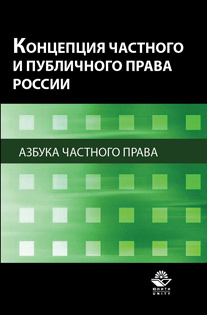 Существенные изменения содержания, социального назначения и функциональной направленности действующих в государстве юридических норм оказывают непосредственное воздействие на состояние и развитие системы права как его внутреннего строения. 
Проведён анализ законодательства и права для выявления частноправовых институтов, принципов и закономерностей правового регулирования, в том числе путём проведения сравнения частного и публичного права и их основных институций.
Квалификация преступлений против личности [Электронный ресурс]: учебник для студентов вузов / под ред. А. М. Багмета. – М.: ЮНИТИ-ДАНА, 2015. – 487с. – Режим доступа: http://www.knigafund.ru/books/173165
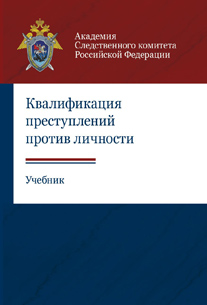 В основе материалов учебника лежат действующие федеральные законы и иные нормативные правовые акты, а также обобщенный личный практический опыт авторов, полученный ими в процессе прохождения государственной правоохранительной службы в органах дознания, предварительного следствия и прокуратуры.
Рассмотрены и проанализированы следующие виды преступлений: преступления против личности, преступления против жизни, преступления против здоровья, преступления против свободы, чести и достоинства личности человека, преступления против половой неприкосновенности и половой свободы личности, преступления против конституционных прав и свобод человека и гражданина, преступления против семьи и несовершеннолетних.
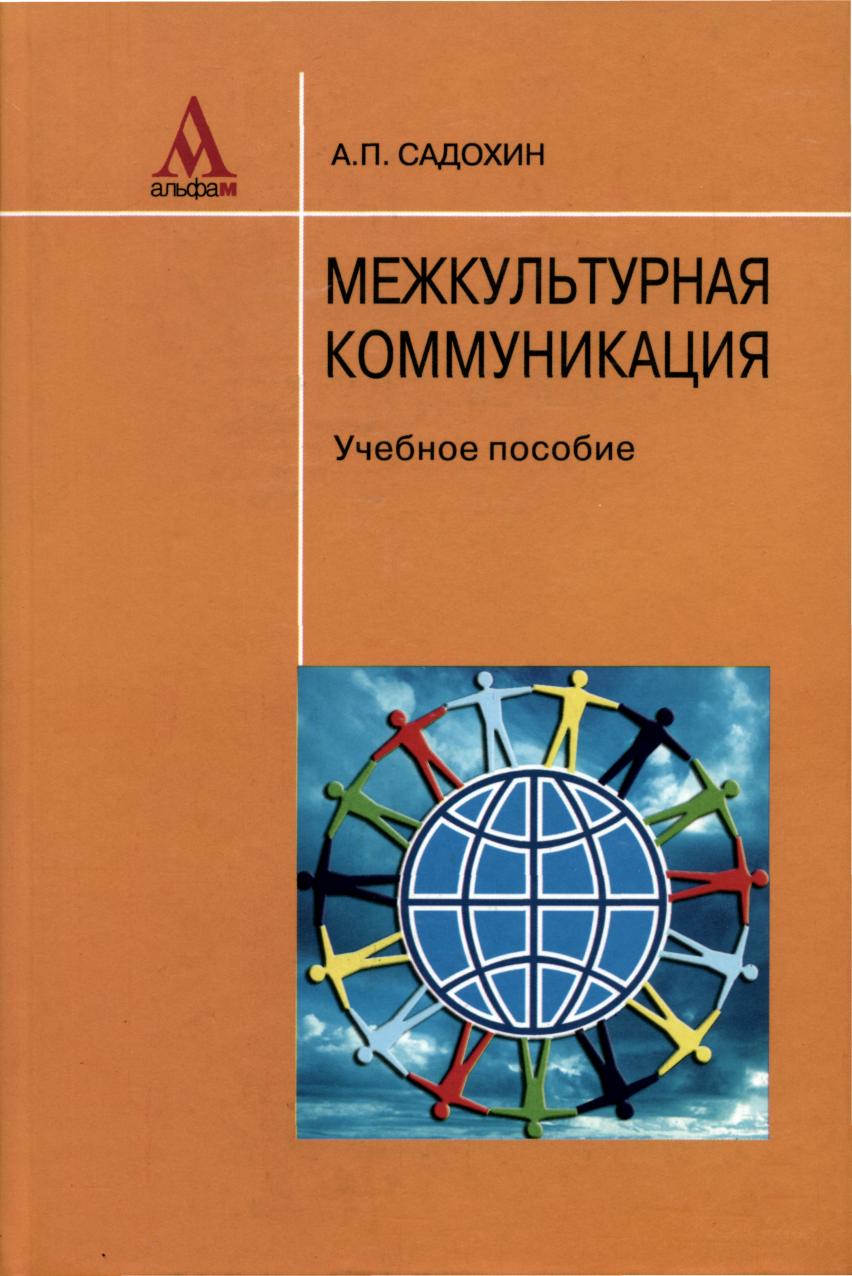 КУЛЬТУРОЛОГИЯ
71.045я73
Садохин, А. П. 
Межкультурная коммуникация : учебное пособие / А. П. Садохин. - М. : Альфа-М : Инфра-М, 2013. - 288 с. - Библиогр.: с.: 281-286
 Экземпляры: всего:2 - ЧЗ(1), АБ(1).
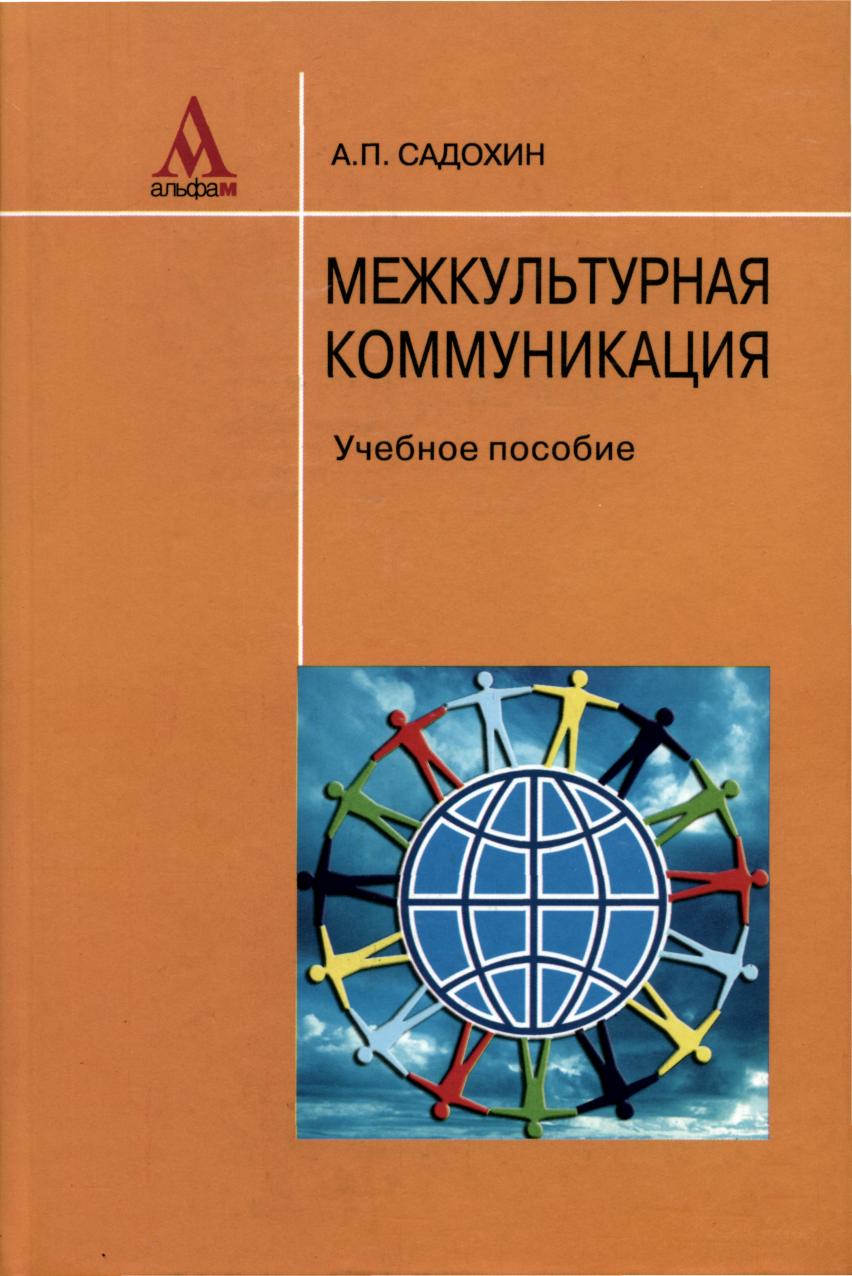 Представлен круг вопросов и проблем, возникающих в процессе межкультурного общения. Культура рассматривается как коммуникативная система. 
При раскрытии основных тем используются теоретические и методические материалы по межкультурной коммуникации. 
Теоретические положения иллюстрируются многочисленными примерами из практики взаимодействия представителей разных культур. Приводятся программа учебного курса, словарь терминов и обширная библиография.
60.841я73
Коноваленко, Марина Юрьевна. 
Деловые коммуникации : учебник для бакалавров / М. Ю. Коноваленко, В. А. Коноваленко. - М. : Юрайт, 2014. - 480 с. : рис., табл. - (Бакалавр. Базовый курс). - Библиогр.: с.: 467-468
Экземпляры: всего:3 - ЧЗ(1), АБ(2).
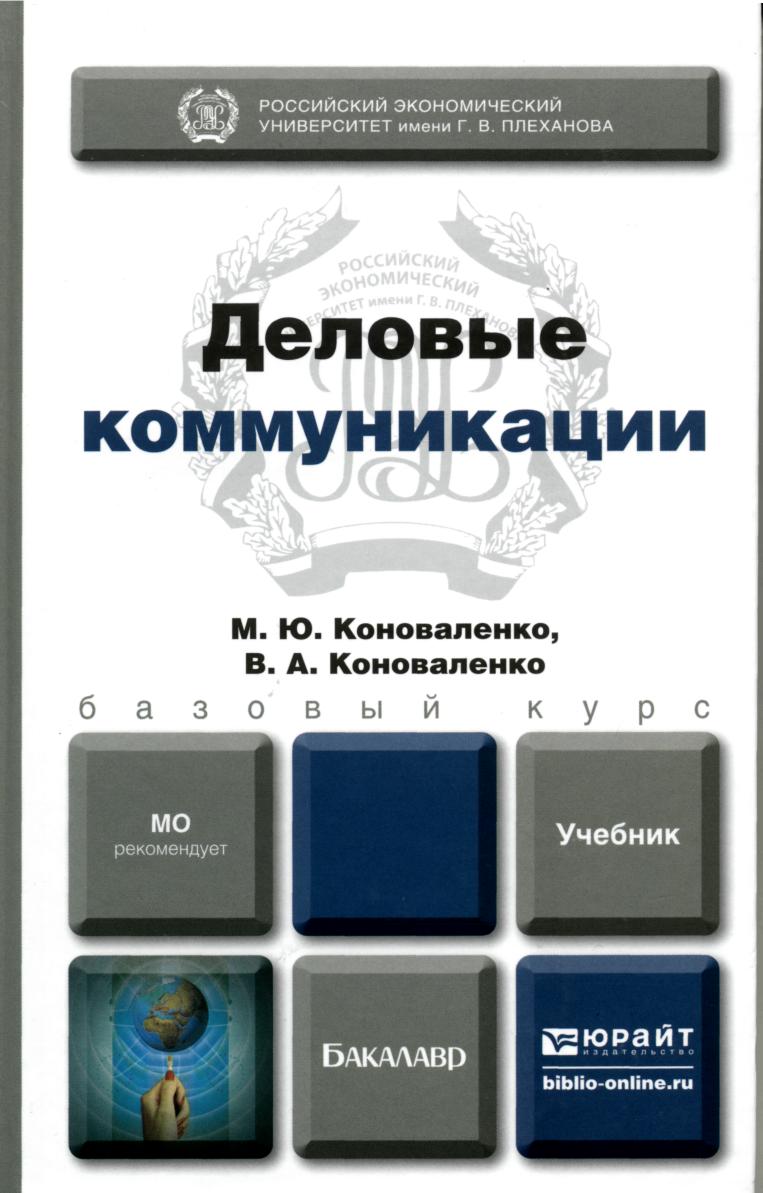 Учебник составлен в соответствии с требованиями Феде­рального государственного образовательного стандарта высшего профессионального образования третьего поколения и с учетом потребностей рынка труда. 
Культура деловой коммуникации способствует установлению и развитию эффективных деловых связей и доверительного партнерства между людьми. Управление про­цессами делового взаимодействия и выстраивание эффективных рабочих контактов внутри компании — это один из очень важных инструментов развития и процветания бизнеса.
Литературоведение
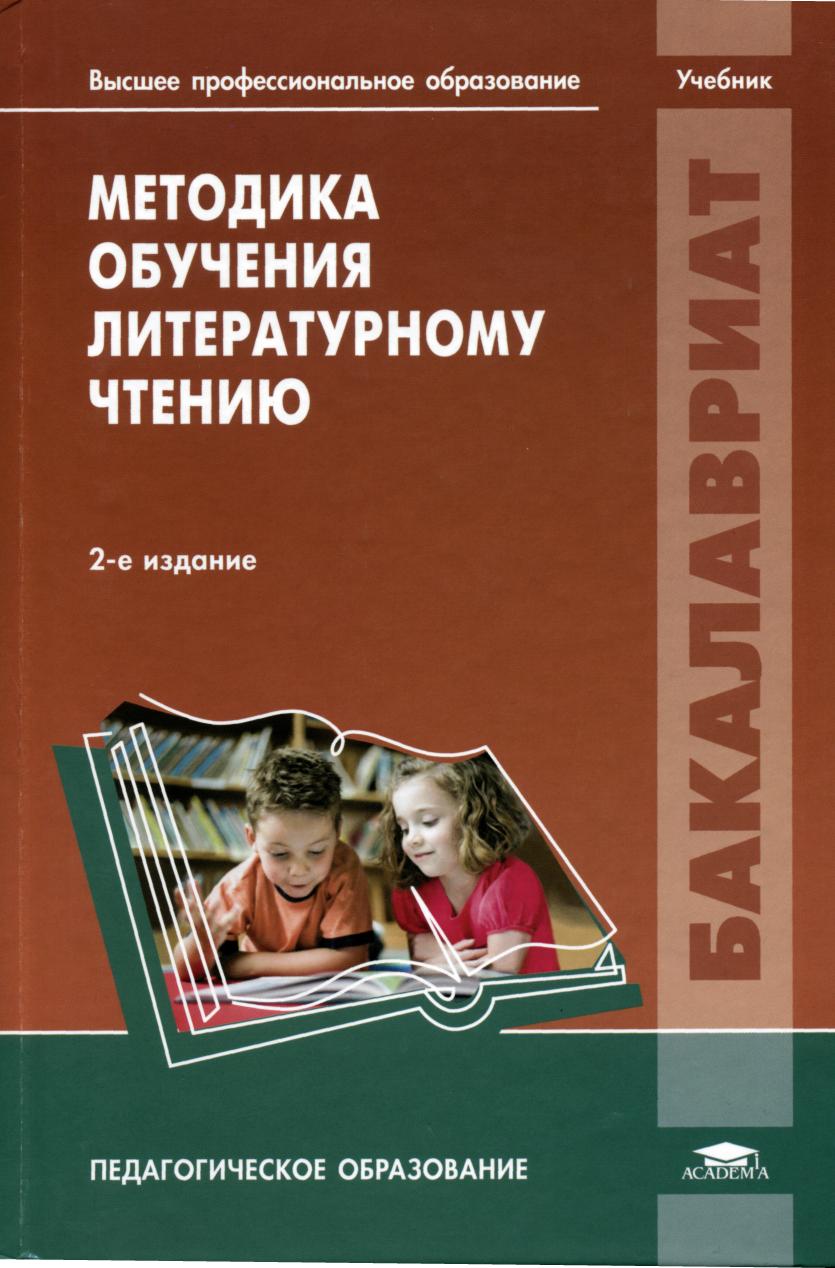 80я73
Славянские чтения - 9: сборник статей международной научно-практической конференции «Славянские чтения - 9» (24 мая 2014 года, г. Тара). - Омск: Полиграфический центр КАН, 2014. - 236 с.
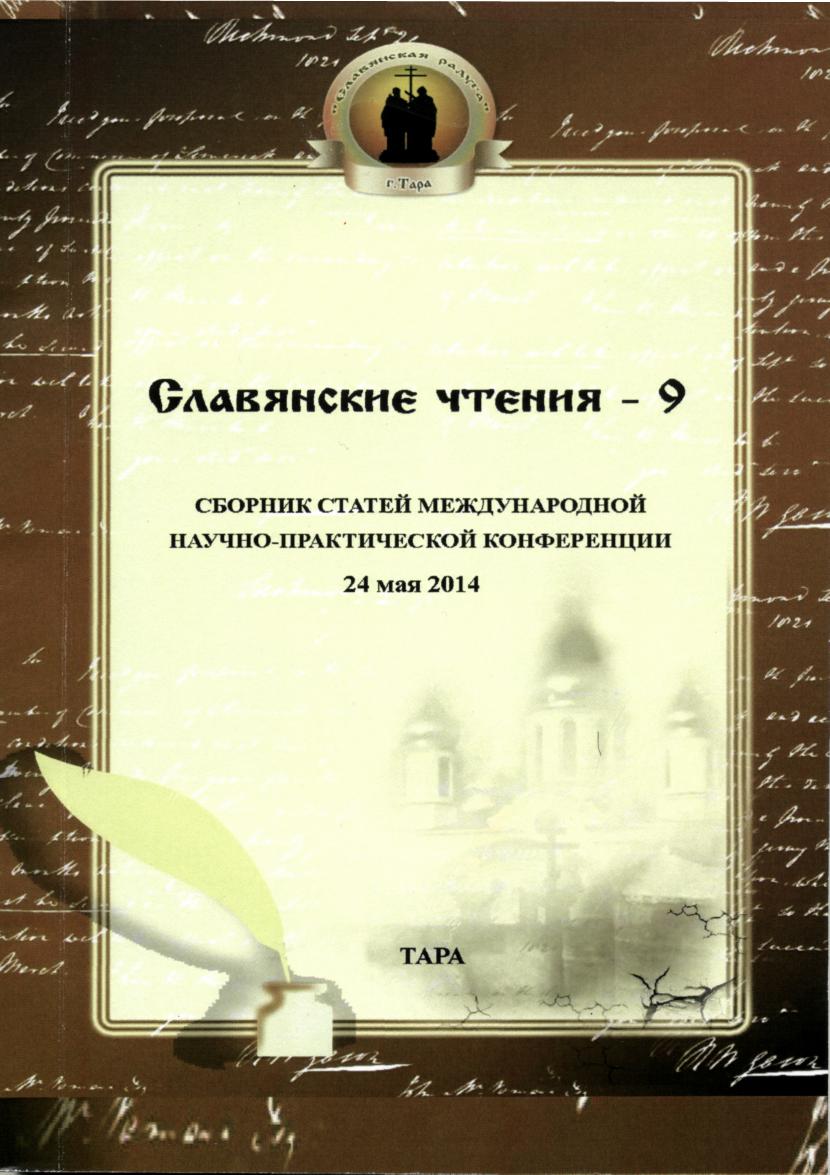 Сборник включает статьи участников международной научно-практической конференции «Славянские чтения - 9», прошедшей 24 мая 2014 года в филиале Омского государственного педагогического университета в г. Таре.
Научные статьи имеют фундаментальный и прикладной характер и посвящены актуальным вопросам современной филологии, филологического образования и славянской культуры. Они представлены учеными, преподавателями, аспирантами и студентами вузов и других образовательных учреждений Российской Федерации, Республики Казахстан, Республики Болгария.
74.268.3я73
Методика обучения литературному чтению [Текст] : учебник / под ред. М. П. Воюшиной. - 2-е изд., испр. - М. : Академия, 2013. - 288 с. 
Экземпляры: всего 5 : ЧЗ (2), АБ (3)
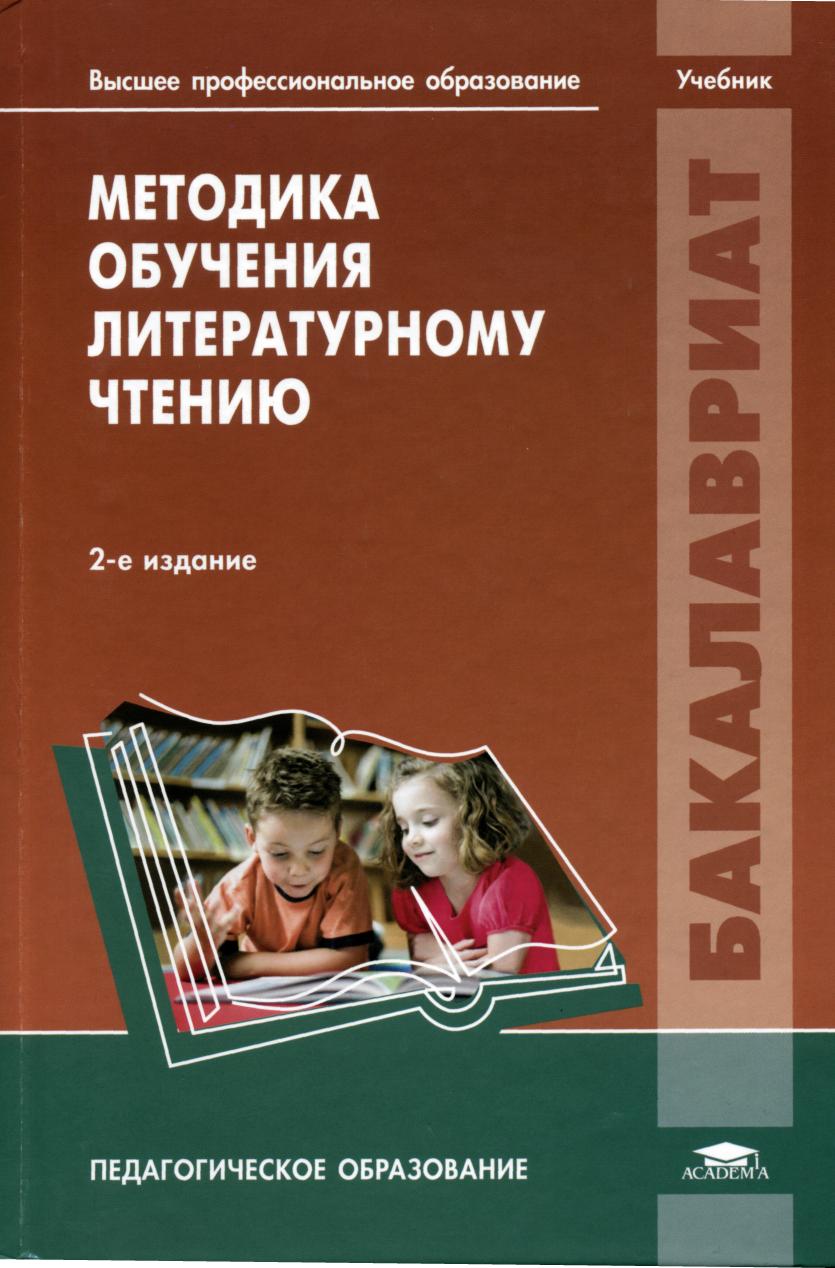 Учебник создан в соответствии с Федеральным государственным об­разовательным стандартом по направлению подготовки 050100 — Педагогическое образование (профиль «начальное образование», квалифика­ция «бакалавр»).
Учебник развивает идеи петербургской методической школы, осно­ван на результатах проведенных авторами исследований, учитывает вариа­тивность современного школьного образования. 
Учебник организует самостоятельную работу студентов и в области изучения теории и в овладении профессиональными методическими умениями.
Задания нацеливают на изучение разных подходов к решению одной проблемы, выбор и обоснование собственной педагогической позиции.
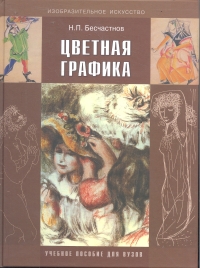 ИСКУССТВО.  
ИСКУССТВОЗНАНИЕ
85.1я73
Чаговец, Т. П. Словарь терминов по изобразительному искусству. Живопись. Графика. Скульптура [Текст] : учебное пособие / Т. П. Чаговец. - СПб. : Лань ; СПб. : Планета музыки, 2013. - 176 с.
Экземпляров: всего 2 : ЧЗ (1), АБ (1)
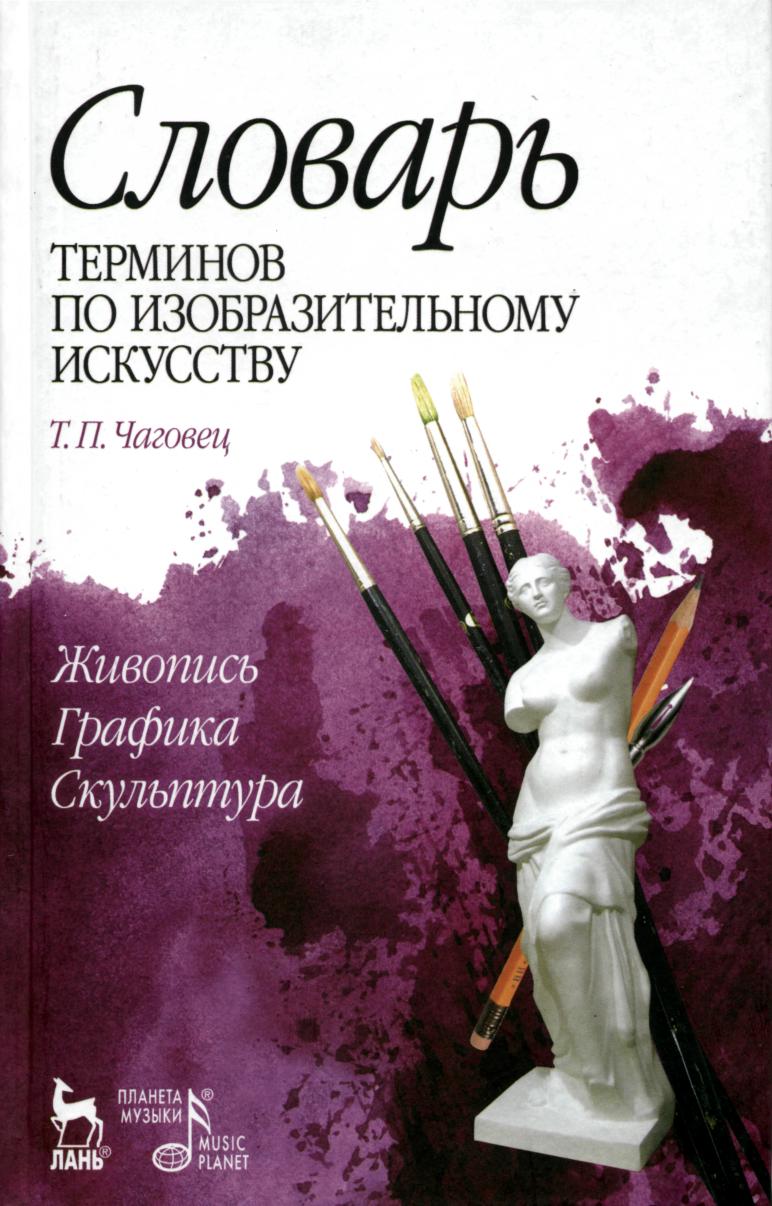 «Словарь терминов по изобразительному искусству. Живо­пись. Графика. Скульптура» включает более четырехсот искусствоведческих терминов и понятий. 
Словарь снабжен иллюстрациями, которые расположены в определенной исторической последовательности и создают дополнительную возможность осознать развитие искусствоведческих понятий в исторической ретроспективе.
Словарь представляет собой ценный справочный материал по профессиональной терминологии и будет полезен студентам художественных учебных заведений, художникам, искусство­ведам, а также всем, кто интересуется изобразительным искусством.
85.15я73
Лугина, Яна Александровна. 
Основы академического рисунка : учебное пособие / Я. А. Лугина, В. Н. Латышенко. - Омск : Полиграфический центр КАН, 2013. - 142 с. 
Экземпляры: всего:25 - АБ(22), ЧЗ(2), МКФФ(1).
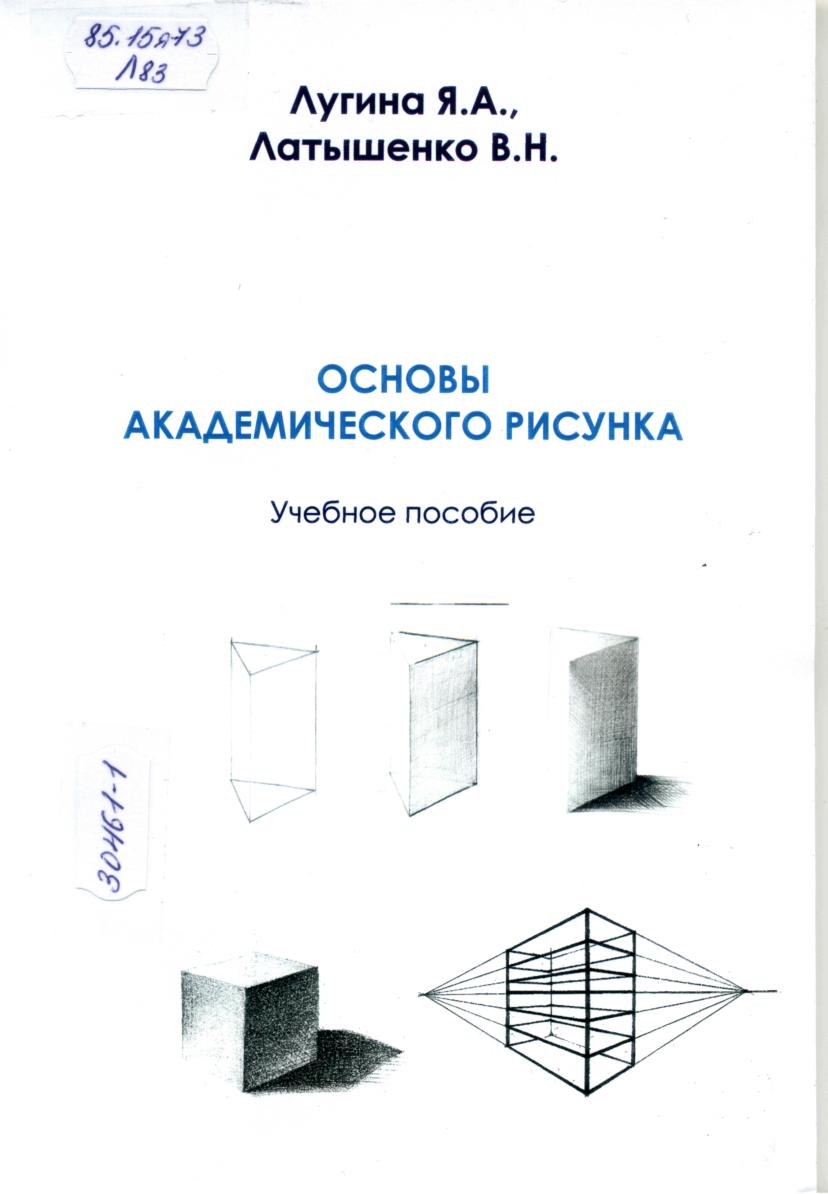 Учебное пособие представляет собой анализ изобразительных материалов, а также художественные возможности, которые помогут реализовать академический, тоновой рисунок. 
В пособии приведены способы выполнения перспектив­ных изображений геометрических фигур.
Данное пособие предназначено для студентов I-II курсов направления «Педагогическое образование», профиля «Художественное образование», а также для всех, кто хочет профессионально овладеть навыками рисунка.
Бесчастнов Н.П. Цветная графика [Электронный ресурс]: учебное пособие для студентов вузов / Бесчастнов Н. П. – М.: ВЛАДОС, 2014. – 176 с. – Режим доступа: http://www.knigafund.ru/books/172216
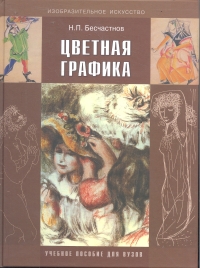 В учебном пособии изложены основы теории и практики цветной графики для студентов вузов, занимающихся изобразительным искусством.
Указаны особенности исполнения творческих тем, встречающихся в практической работе художников-графиков, описаны материалы, средства и приёмы работы в цветной графике.
Кроме того, пособие содержит около 200 изображений произведений известных мастеров мировой и отечественной цветной графики.
Моисеев  А. А.  Пастельная живопись. Русская реалистическая школа [Электронный ресурс]: учебное пособие для студентов вузов / Моисеев А. А., . – М.: ВЛАДОС, 2014. – 96 с. – Режим доступа: http://www.knigafund.ru/books/172218
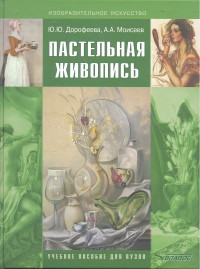 В учебном пособии раскрыта художественно-эстетическая значимость пастельной живописи, выявлены технико-технологические особенности исполнения в различных техниках с учётом специфики русской реалистической школы.
Приведена методика обучения пастельной живописи в сочетании со смешанными техниками, описана методика работы сухой пастелью. 
Показано развитие техники пастели в течение длительного времени, рассказано о производстве и выборе оптимальных материалов и художественных техник. 
Особое внимание уделено защите, хранению, экспонированию и реставрации пастели.
Лушников Б.В. Рисунок. Портрет [Электронный ресурс]: учебное пособие для студентов вузов  / Б. В. Лушников. – М.: ВЛАДОС, 2012. – 144 с. – Режим доступа: http://www.knigafund.ru/books/86540
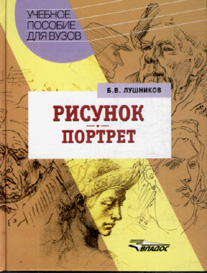 В учебном пособии выявлена специфика жанра портрета, указаны изобразительные особенности рисунка головы, проанализировано информационное содержание типовых поворотов, наклонов и ракурсов головы. 
Рассмотрены психологические компоненты в создании портрета, описана техника быстрого портретного рисунка. 
Отдельная глава издания содержит галерею быстрых портретных дорожных рисунков и их авторский ретроспективный анализ.
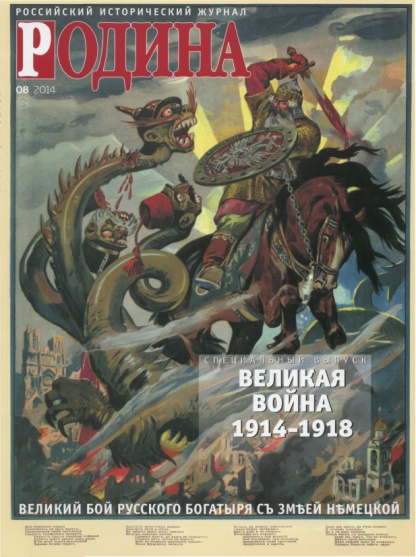 Новинки ПЕРИОДИЧЕСКИх  ИЗДАНИй
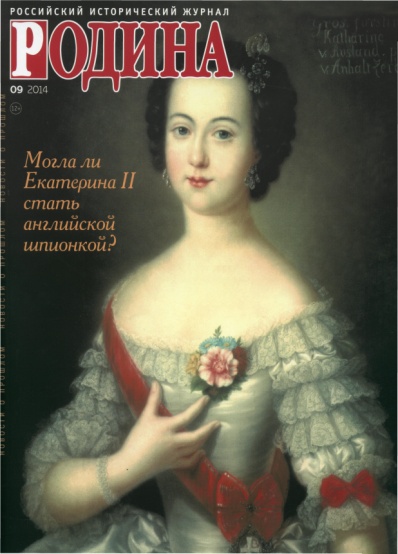 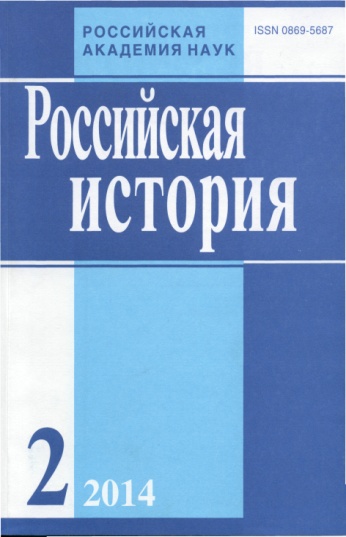 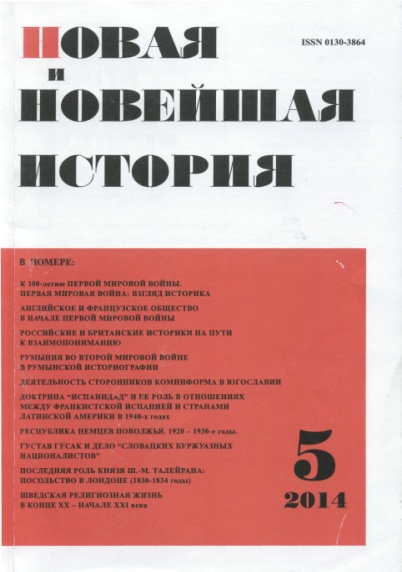 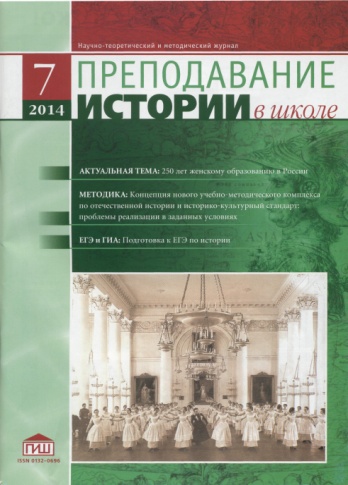 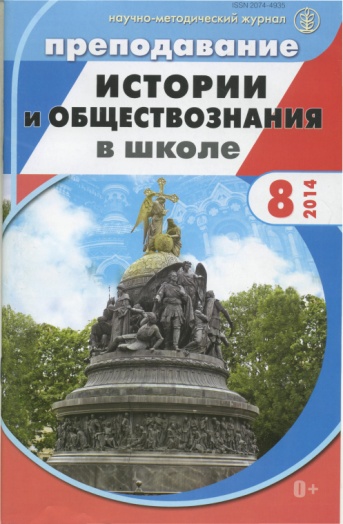 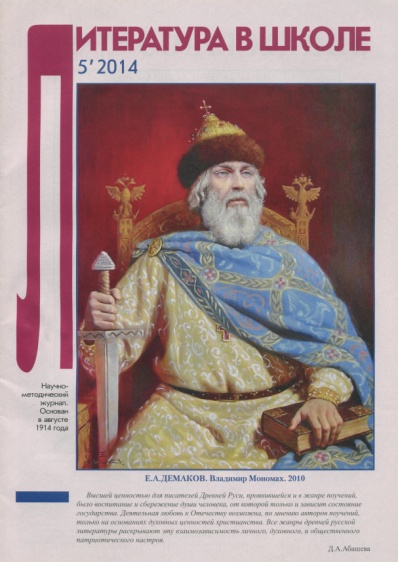 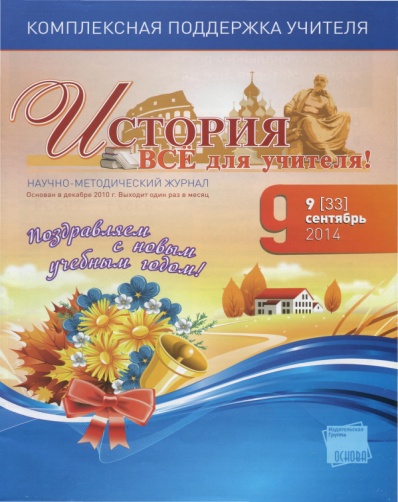 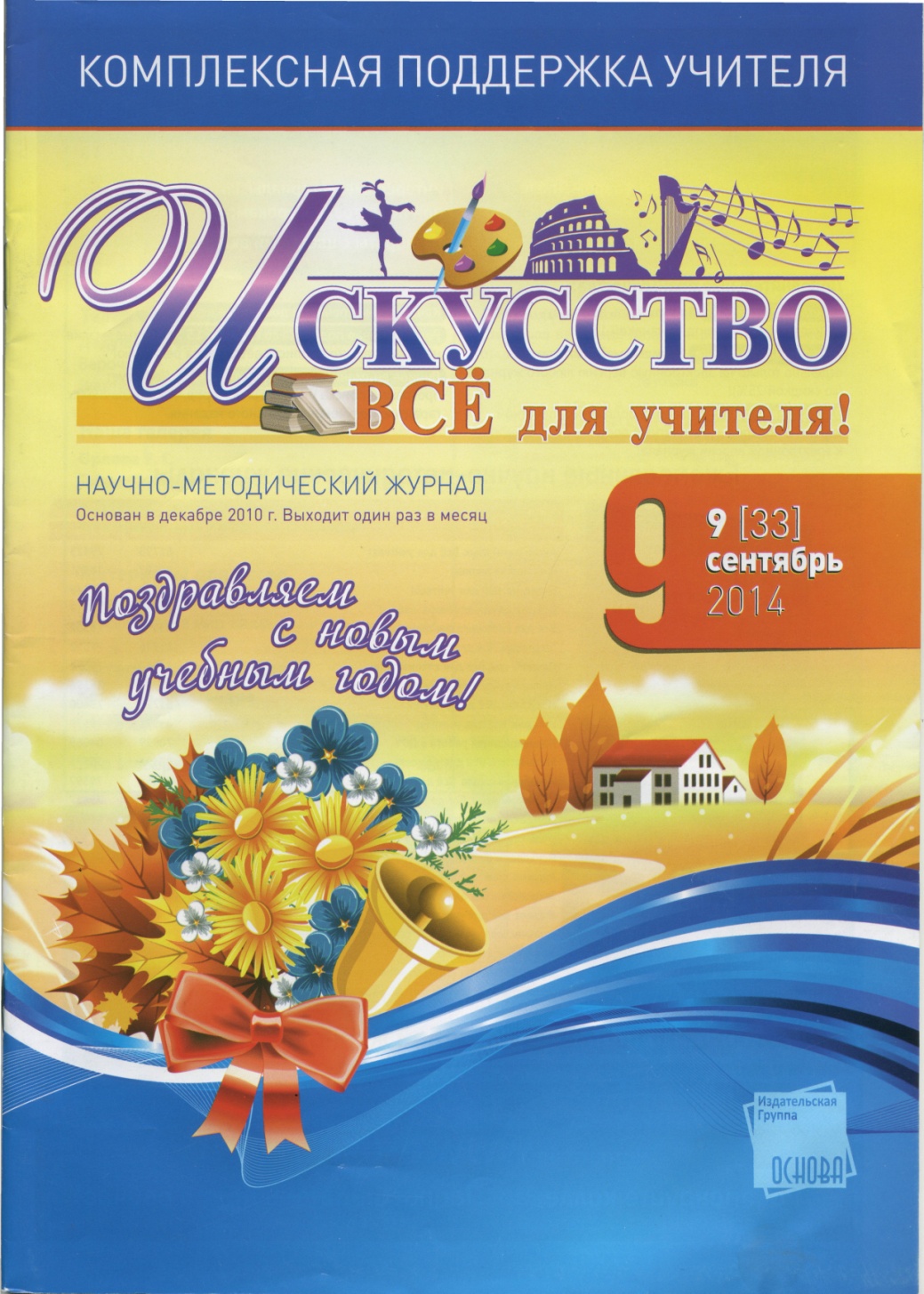 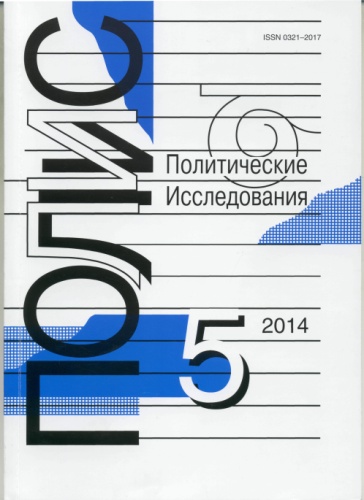 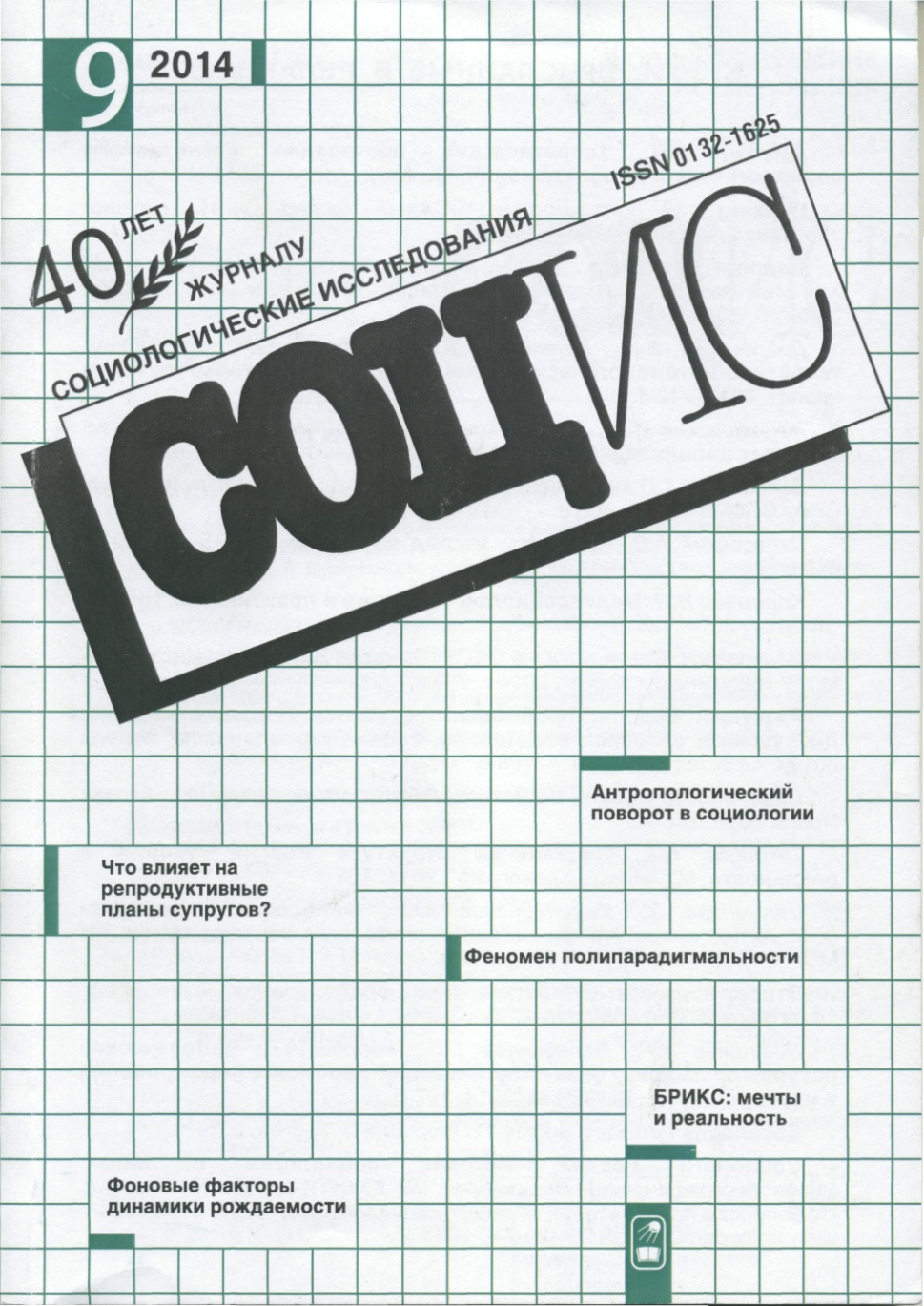 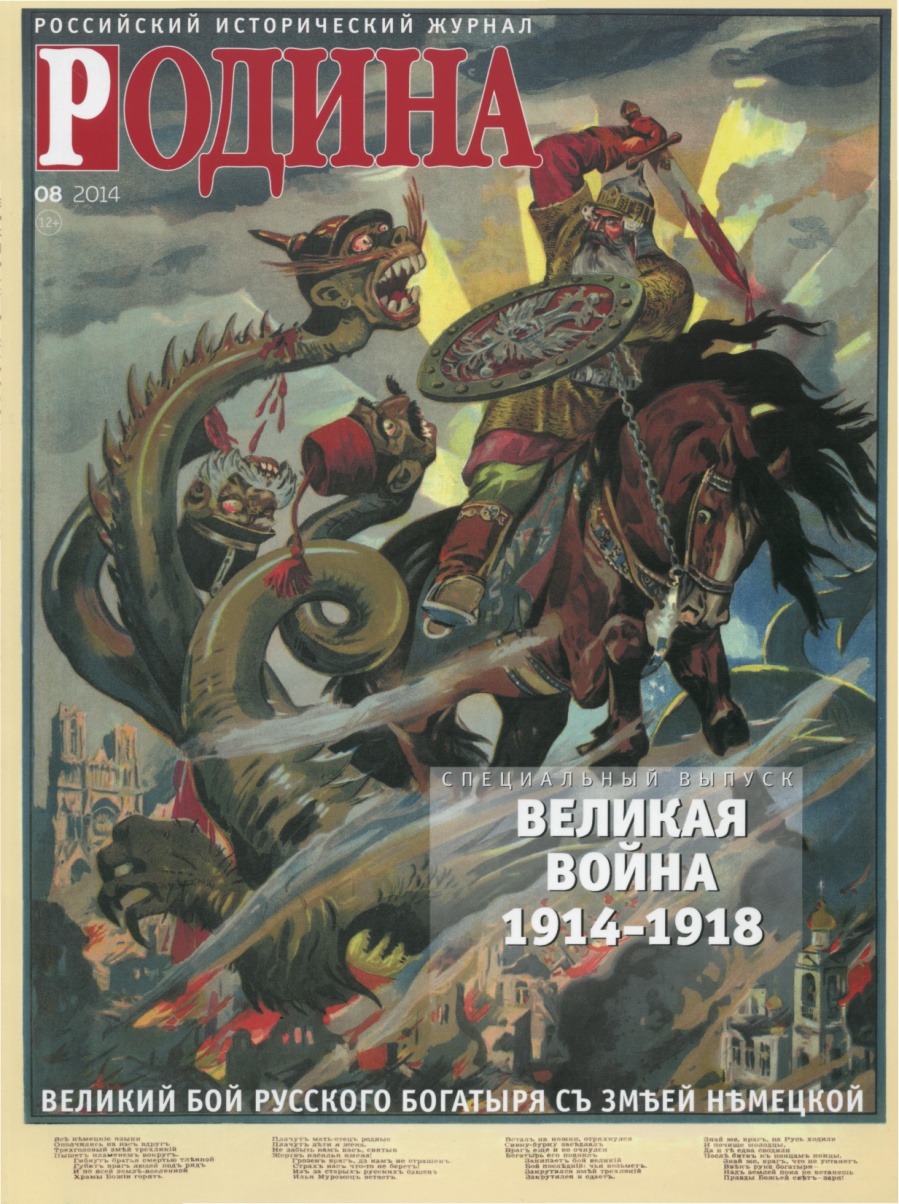 РОДИНА
Журнал  РодинаРоссийский исторический иллюстрированный журнал. Основан в 1879 году, возобновлен с января 1989 года.  Учредители: Правительство Российской Федерации, Администрация Президента Российской Федерации.
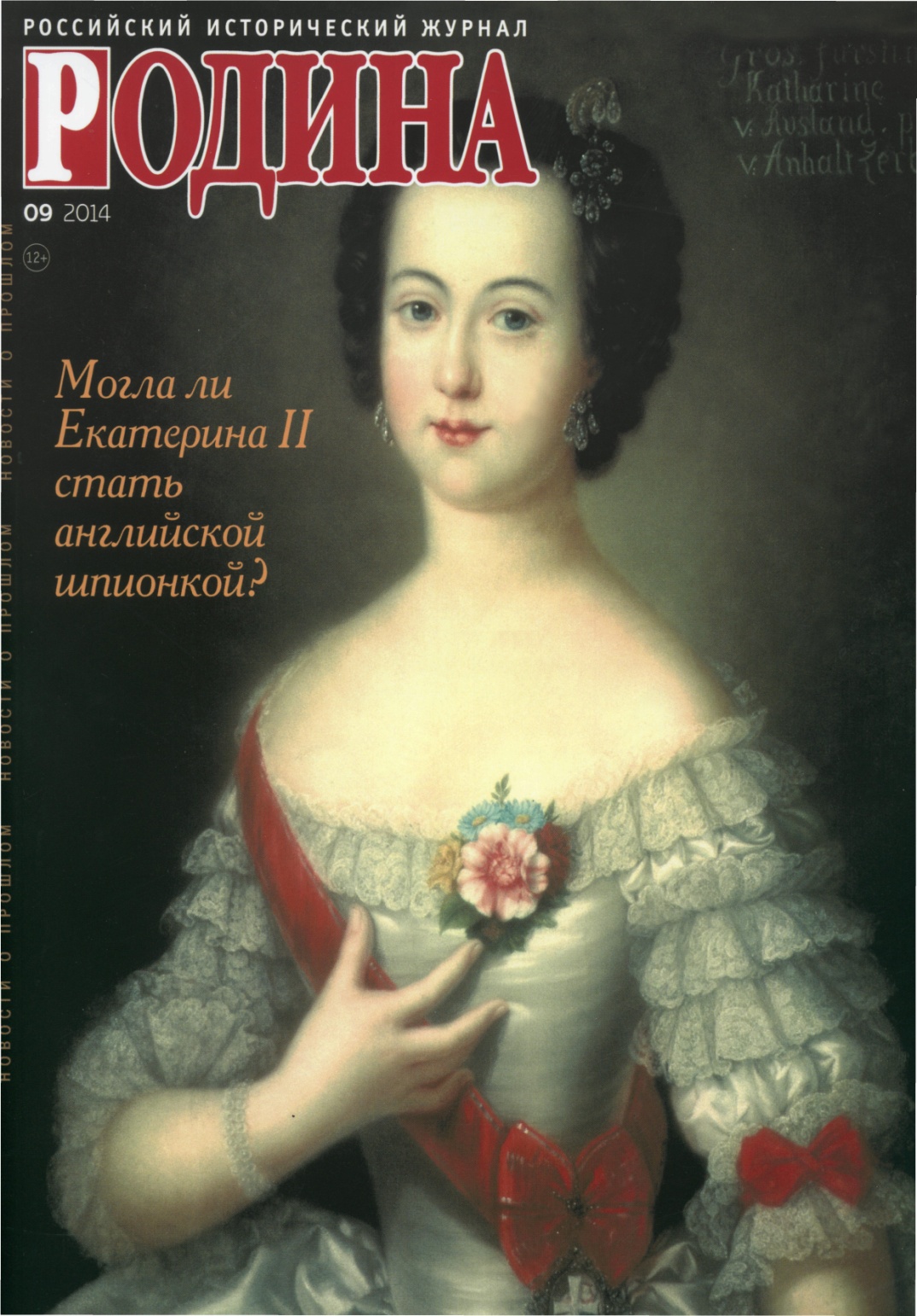 В журнале регулярно выходят специальные выпуски журнала, посвященные важнейшим темам отечественной истории и отношениям России с ее соседями; среди них - "Россия на Кавказе", "Земля Сибирь", "Евреи в России", "Древняя Русь", «Санкт-Петербургу - 300 лет", "Россия и Швеция", "Россия и Турция", "Россия и Украина", "Россия и Германия", "Россия и Великобритания" и многие другие.
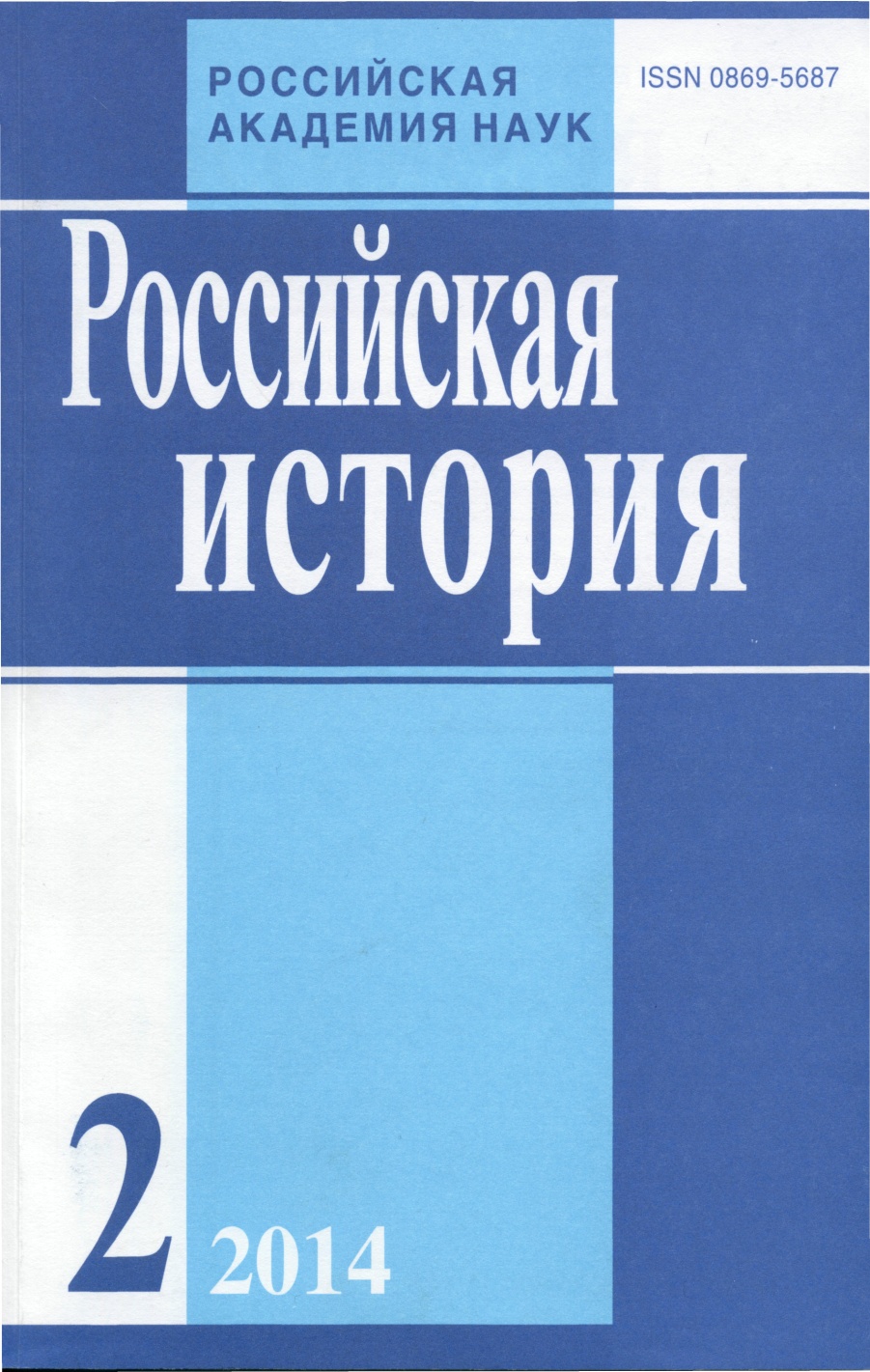 Российская история
Академический научно-издательский, производственно-полиграфический и книгораспространительский центр РАН "Издательство "Наука"
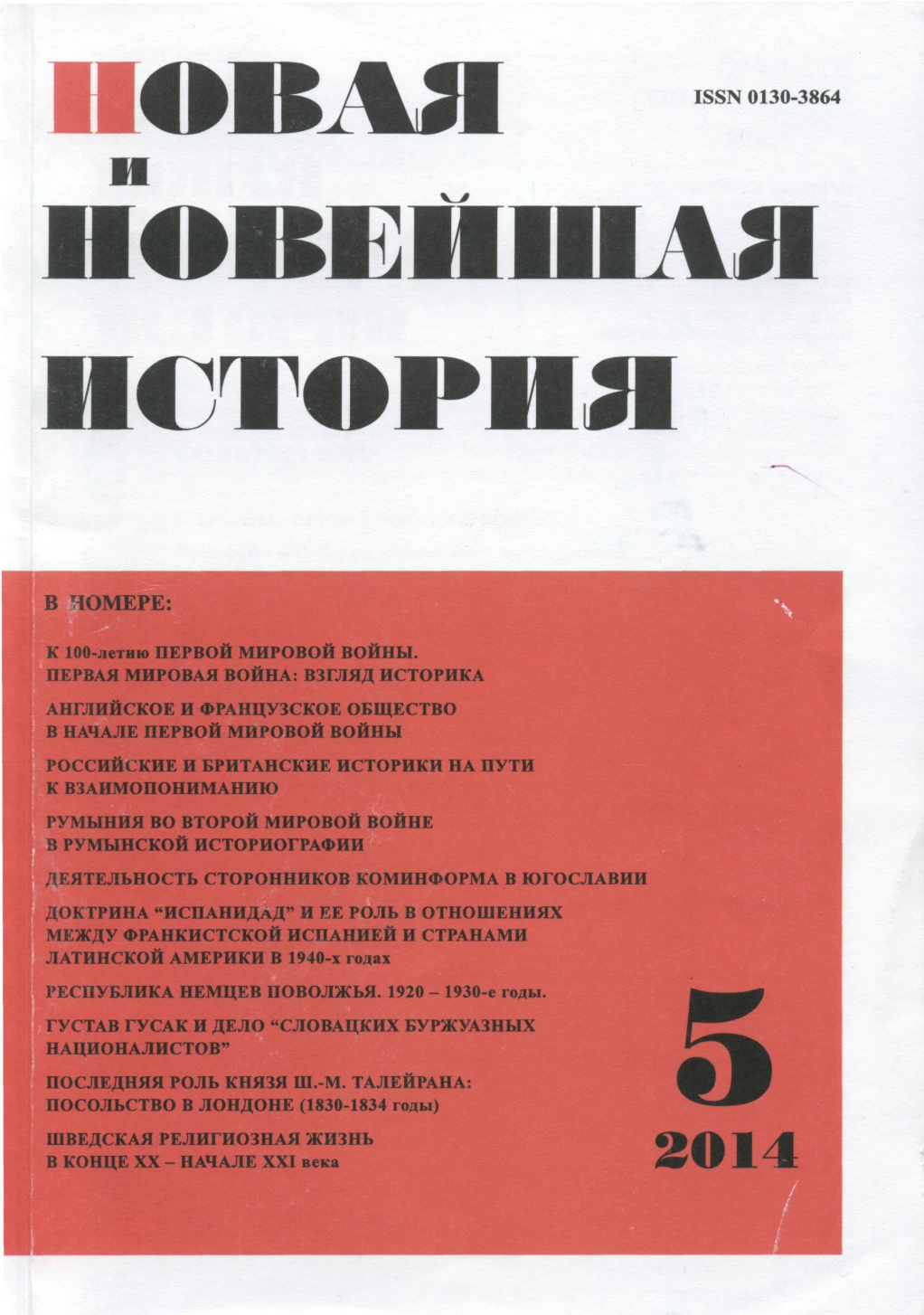 Новая и новейшая история
Статьи и материалы по истории новейшего времени, очерки исторической науки в России и за рубежом, рецензии на новые издания.
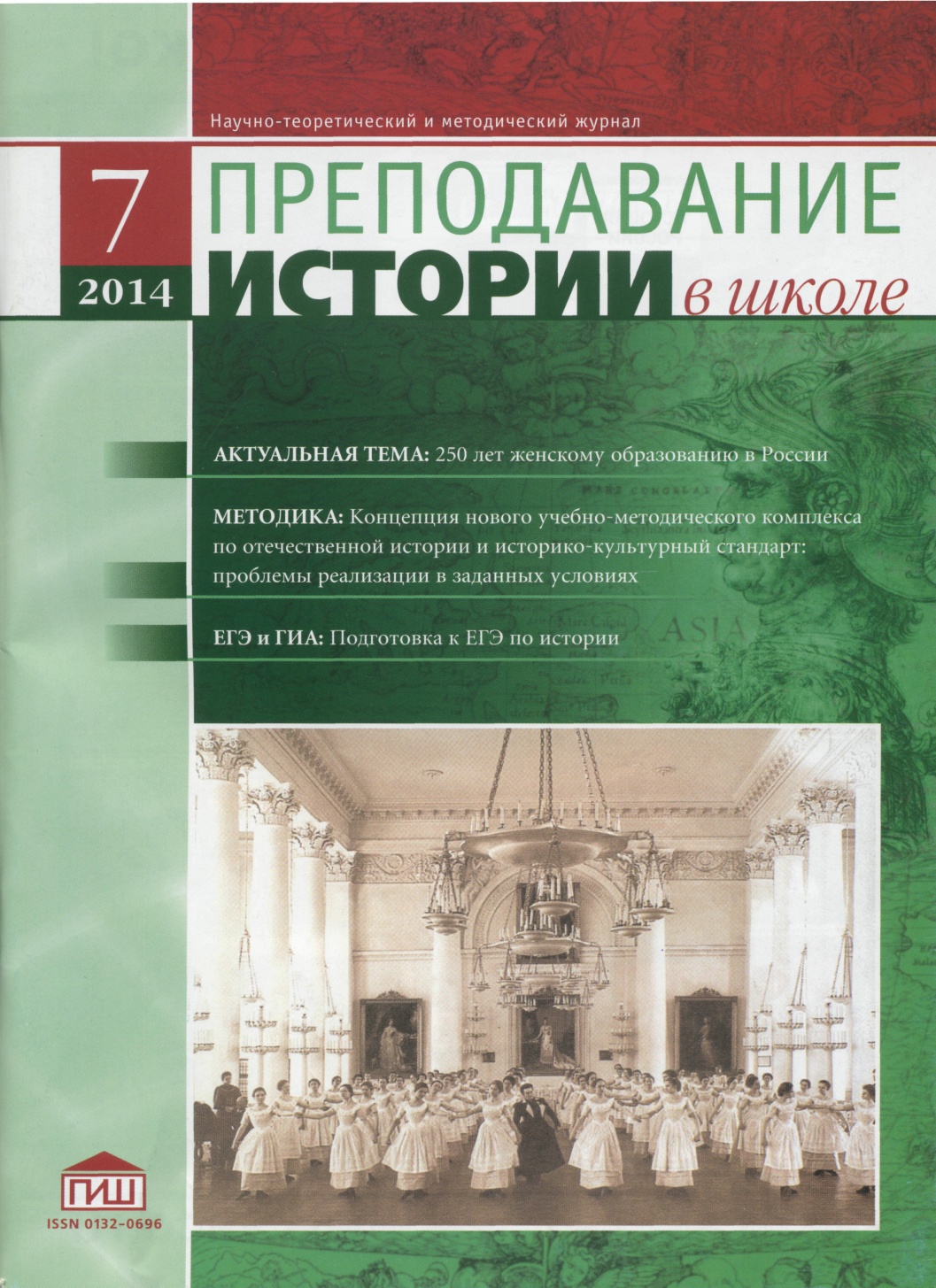 Преподавание истории в школе
Старейшее в стране издание для учителей истории и обществознания. На страницах журнала Вы сможете познакомиться с самыми последними методическими и дидактическими разработками, поурочным планированием, новейшими исследованиями по истории, обществоведению, философии, политологии, социологии и др.
Преподавание истории и обществознания в школе
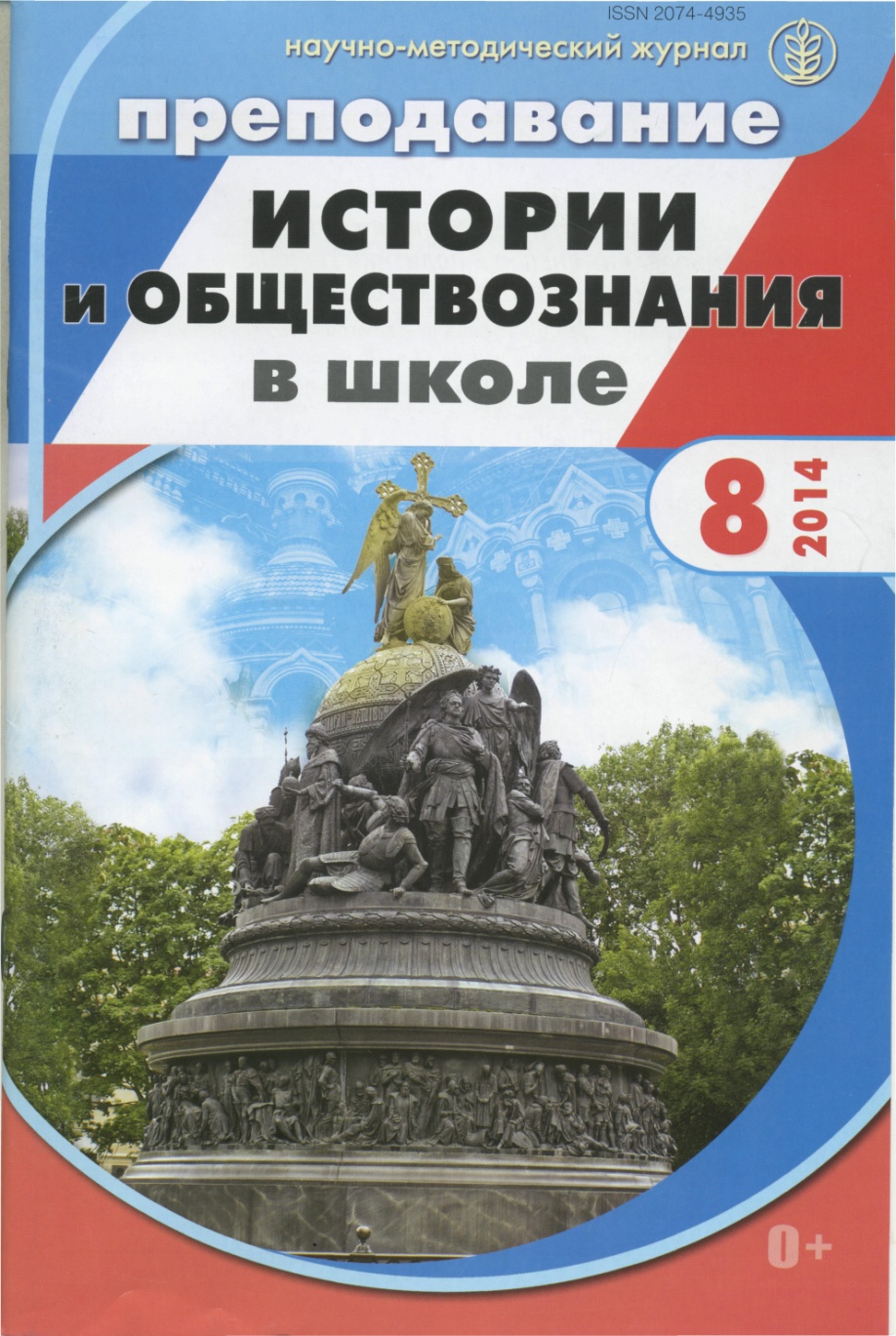 Научно-методический журнал
На страницах журнала раскрываются приоритетные направления и актуальные проблемы исторического и обществоведческого образования: государственная образовательная политика, вопросы реализации государственных образовательных стандартов, новые образовательные технологии, введение единого государственного экзамена по истории и обществознанию и др. Наряду с устоявшимися рубриками: «История и науки об обществе», «Дидактика и методика», «Экономика и право в школе», «Информация», «Новые книги по истории и обществознанию», «Почта редакции», открываются новые, такие так «Подготовка и переподготовка учителя истории и обществознания».
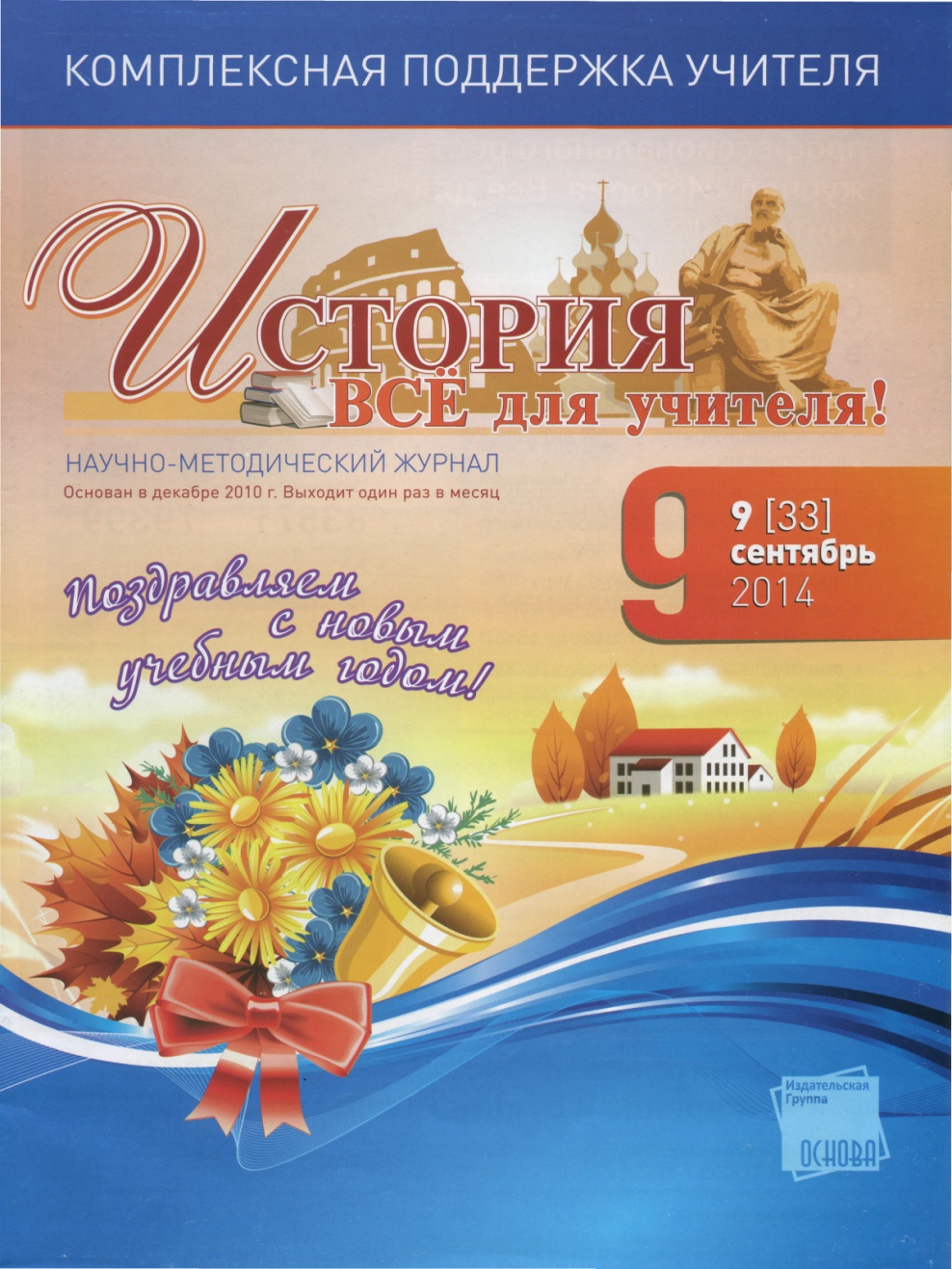 История. 
Всё для учителя!
Научно-методический журнал
Новый журнал учителя истории. Лучшие идеи, методики, современные технологии, педагогические находки – все для эффективной работы учителя.
СОЦИОЛОГИЧЕСКИЕ  ИССЛЕДОВАНИЯ  (СОЦИС)
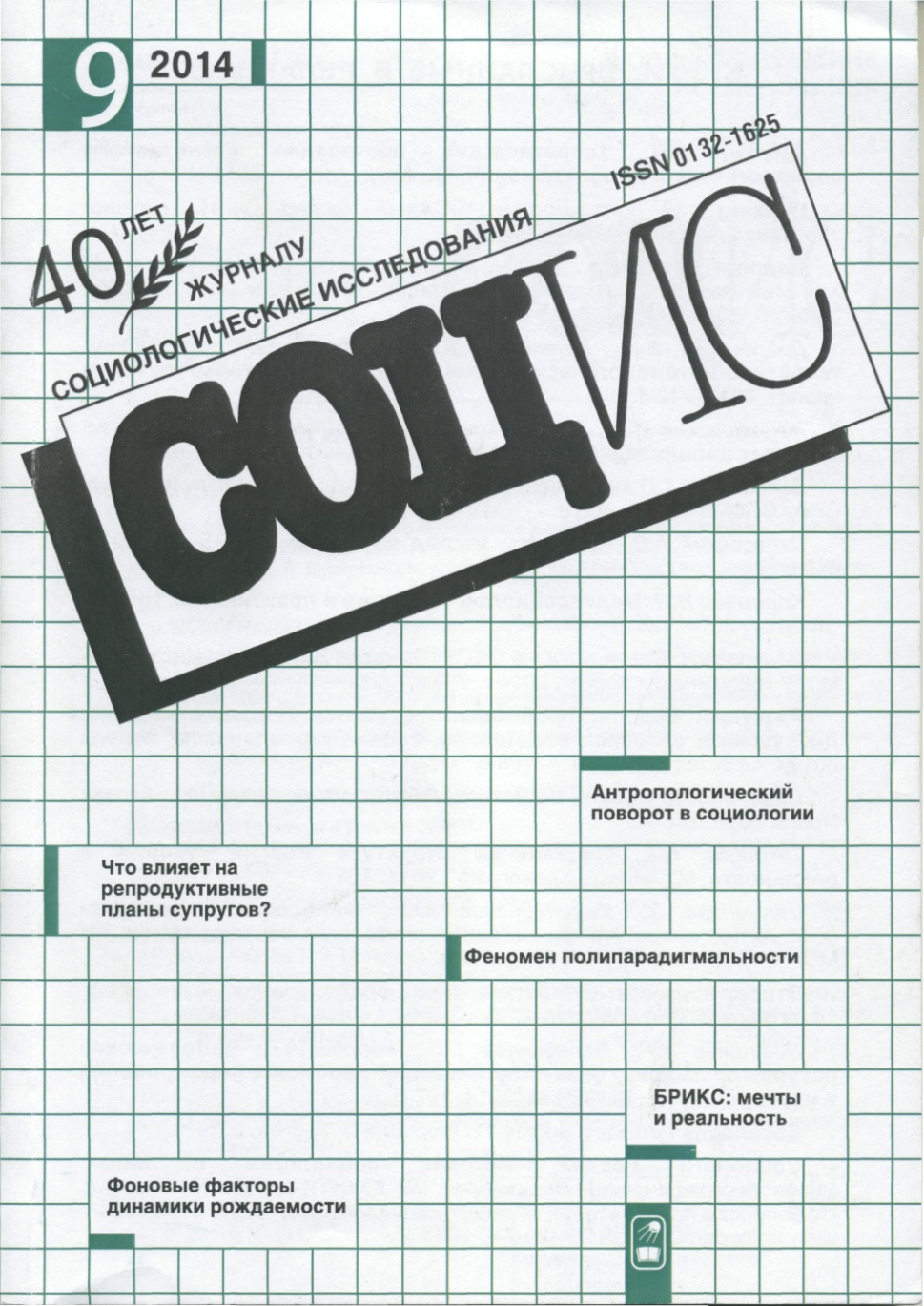 Научно-методический журнал
Журнал РАН по социологии. Основные рубрики журнала: Академическая трибуна, Политическая социология, Теория. Методология, Этносоциология, Экономическая социология, Дискуссии, Социальная политика и социальная структура, Социологическое наследие. Ряд рубрик журнала посвящены социологии культуры, образования, науки, управления, права, молодежи, демографии, социологической публицистике. Новая рубрика журнала - Историческая социология.
ПОЛИТИЧЕСКИЕ  ИССЛЕДОВАНИЯ  (ПОЛИС)
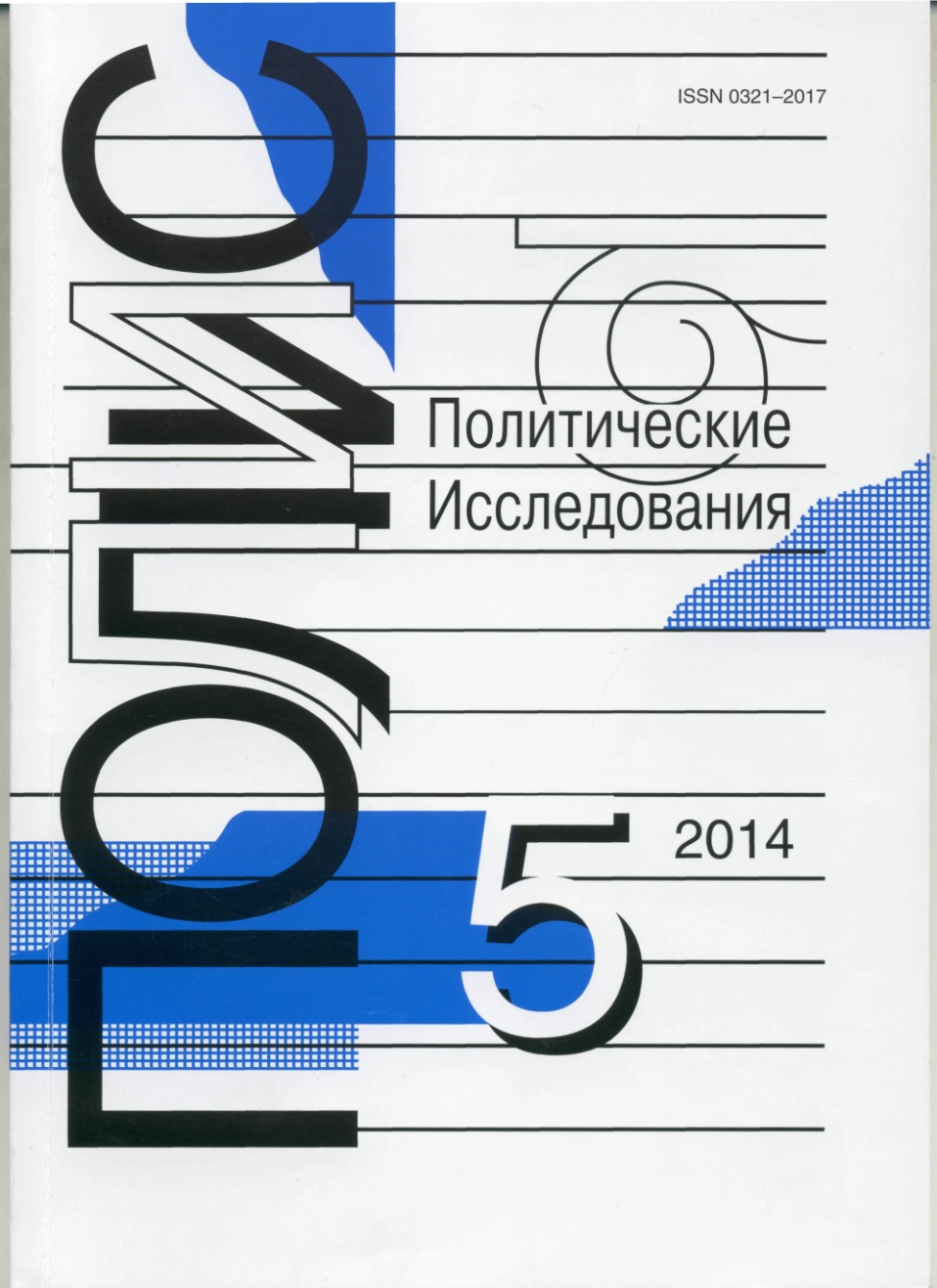 Научный и культурно-просветительский журнал. Центр консолидации политической науки в России.
Журнал «Полис. Политические исследования» – ведущий российский научный и культурно-просветительский журнал в области политологии и политической социологии
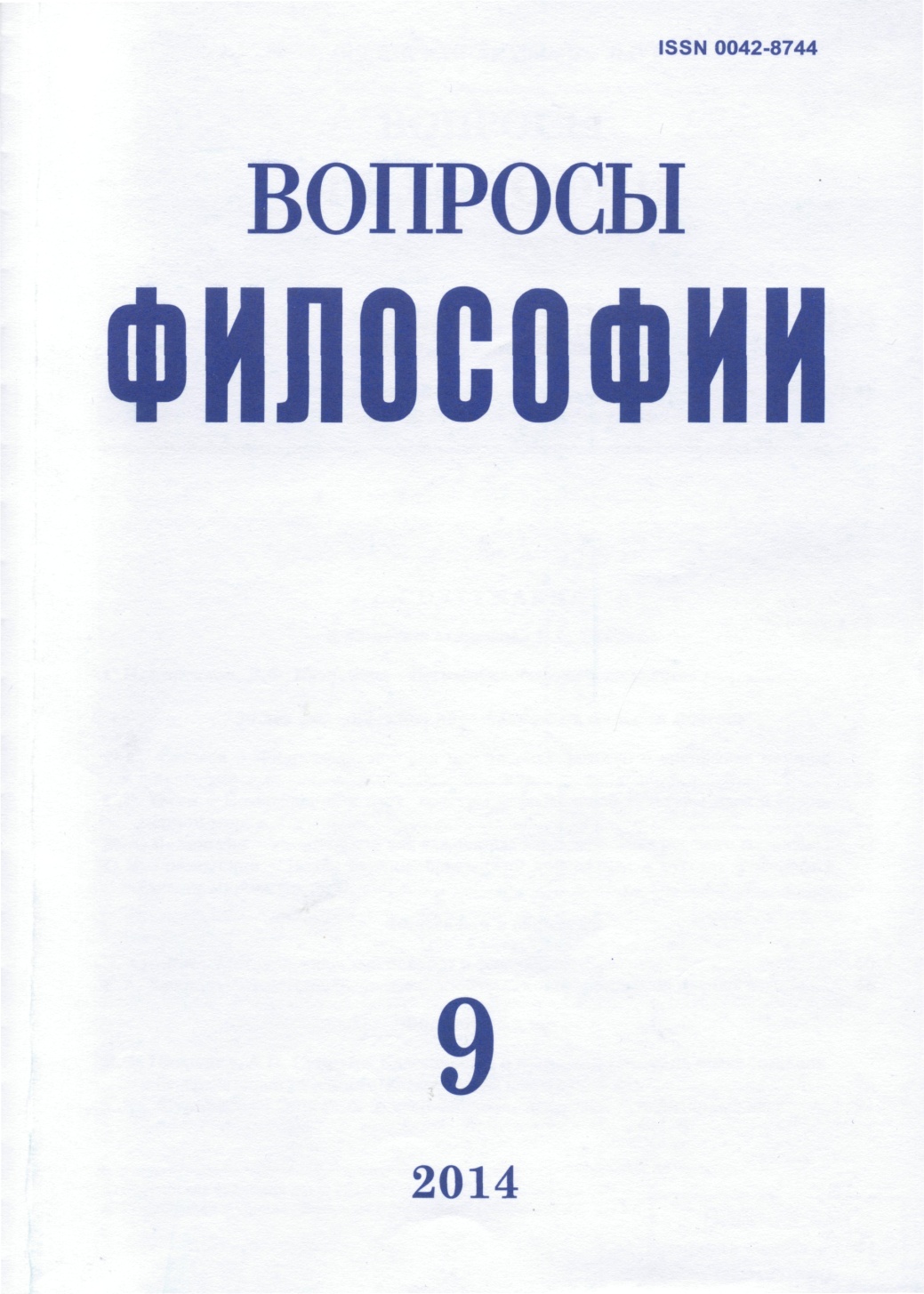 ВОПРОСЫ  ФИЛОСОФИИ
НАУЧНО-ТЕОРЕТИЧЕСКИЙ  ЖУРНАЛ
Центральный философский журнал России. Орган Президиума РАН. Обсуждаются проблемы судеб российской культуры, вопросы российской ментальности, становления гражданского общества в России, общие проблемы философии истории, политической философии, философии права.
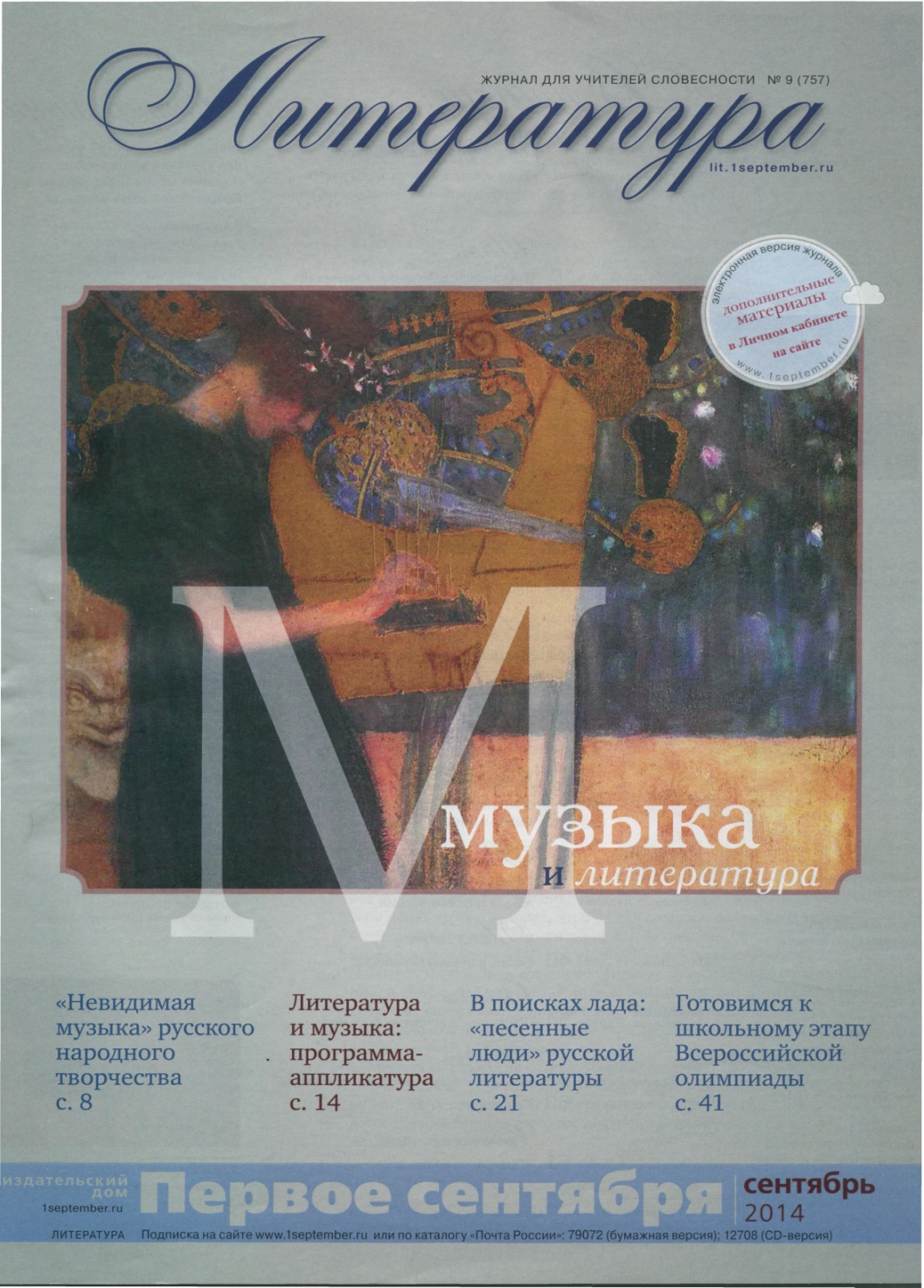 Литература
Журнал для учителей словесности
Издательский дом «Первое сентября»
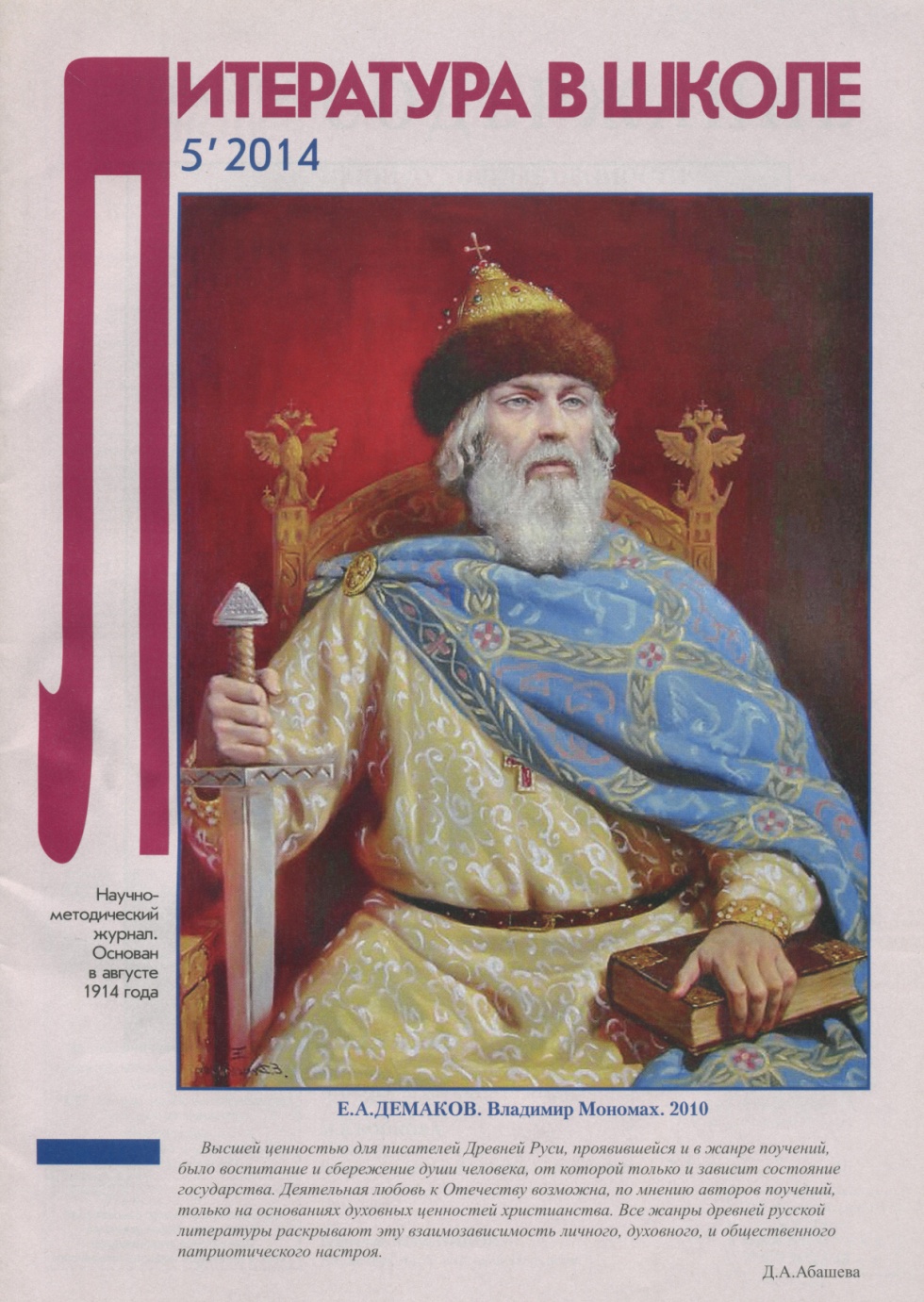 Литература в школе
Научно-методический журнал
Это ежемесячное научно-методическое издание знакомит читателей с теорией и историей литературы, вопросами литературоведения, достижениями методики преподавания и продвижения передового опыта лучших учителей страны, содержанием и объёмом курса литературы в школе. Журнал предлагает учителям литературы уже готовые планы уроков по некоторым темам, в качестве образца. Помимо информации для преподавателей, издание содержит материалы в помощь учащимся.
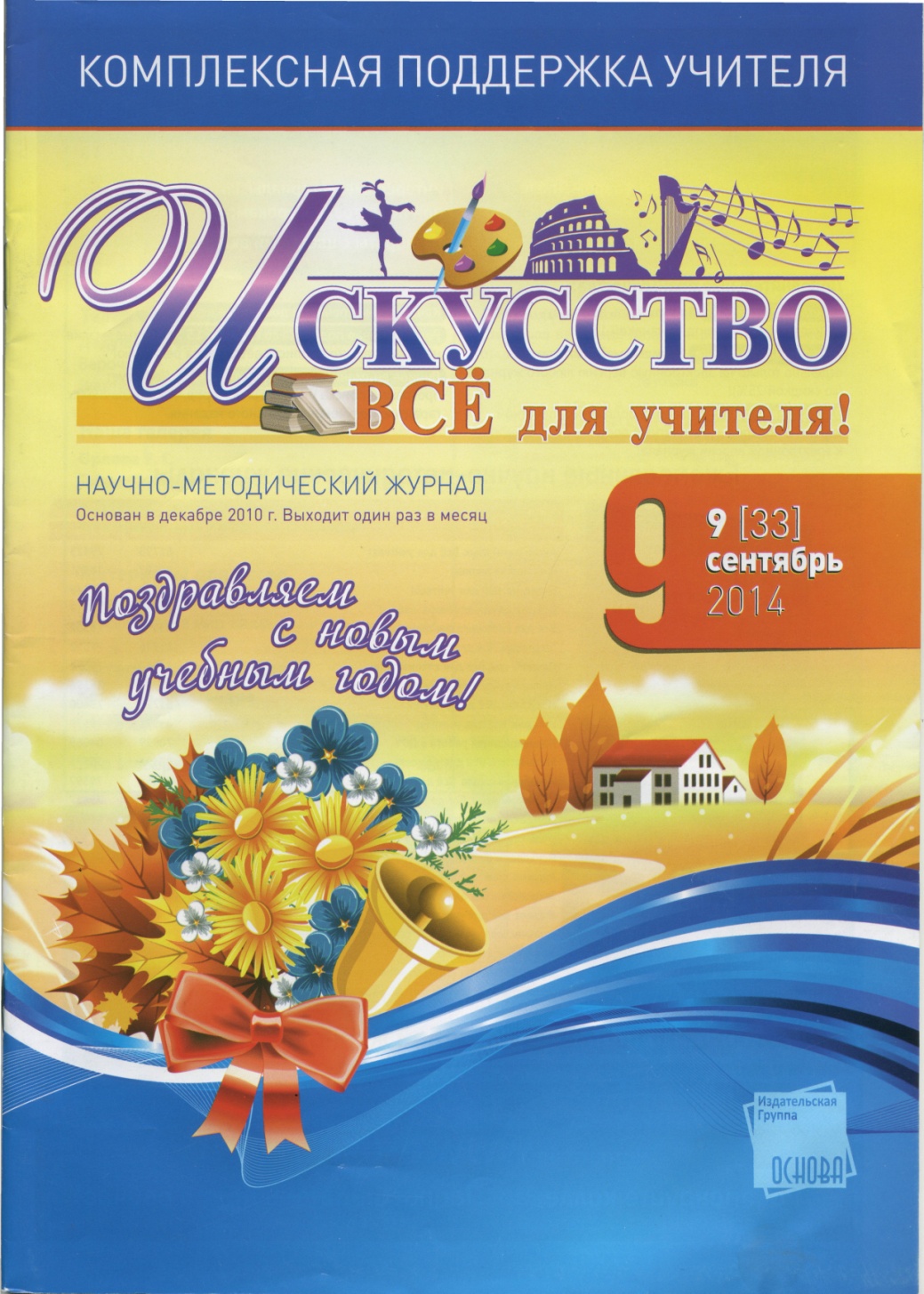 Искусство. Всё для учителя!
Научно-методический журнал
Практический журнал для учителя искусства.На страницах журнала регулярно публикуются материалы:статьи методического характера;материалы из опыта работы коллег;конспекты уроков и творческих занятий;беседы об искусстве;дидактические материалы;сценарии внеклассных мероприятий;авторские песни и многое другое.Отличительная особенность  издания — постоянная рубрика «Наша галерея», в которой представлены статьи о выдающихся художниках, скульпторах и других деятелях искусств, иллюстрируемые цветной вкладкой с репродукциями произведений.
Благодарим   за внимание !
По интересующим вас вопросам обращайтесь в читальный зал библиотеки 
филиала омгпу в г. Таре